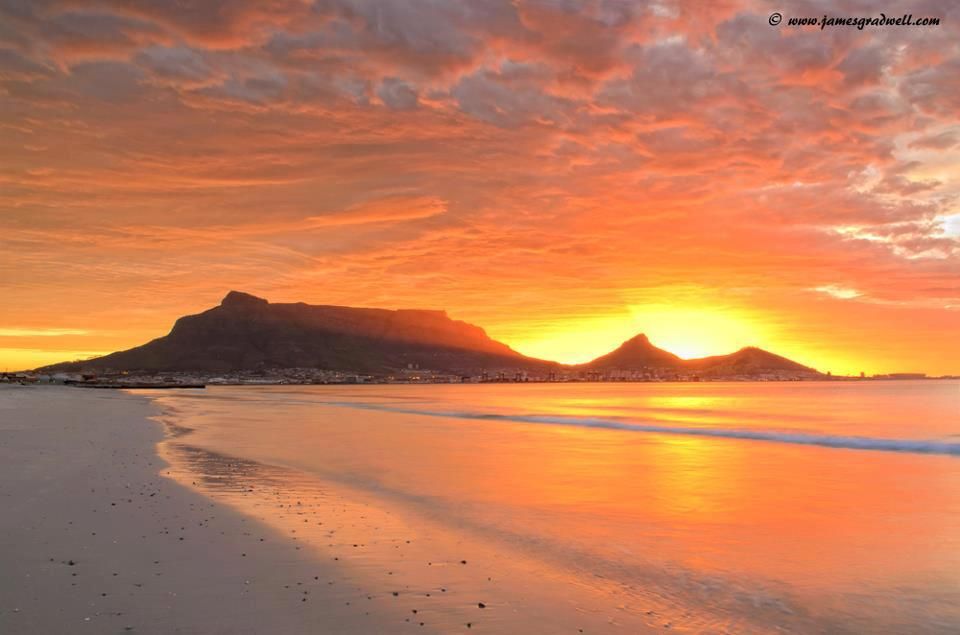 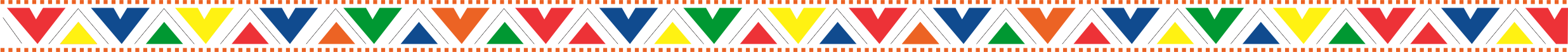 www.wvac2024.com
‘Resilience in the face of adversity’
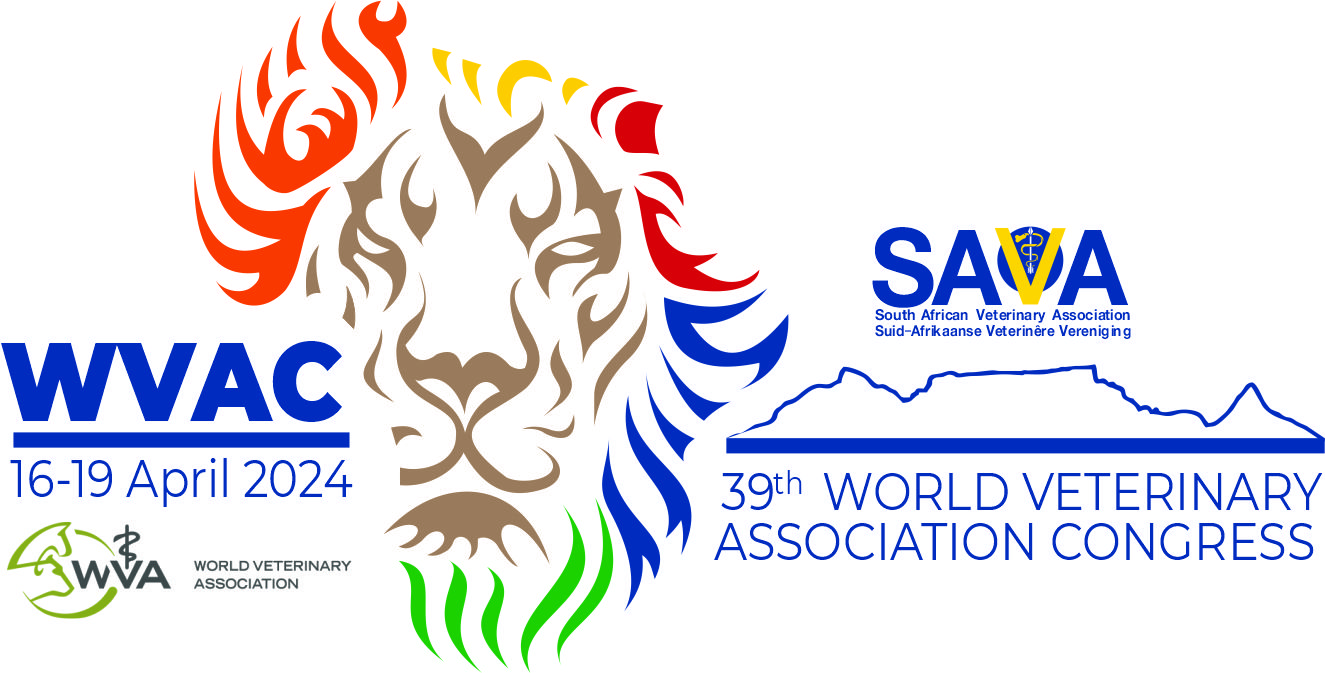 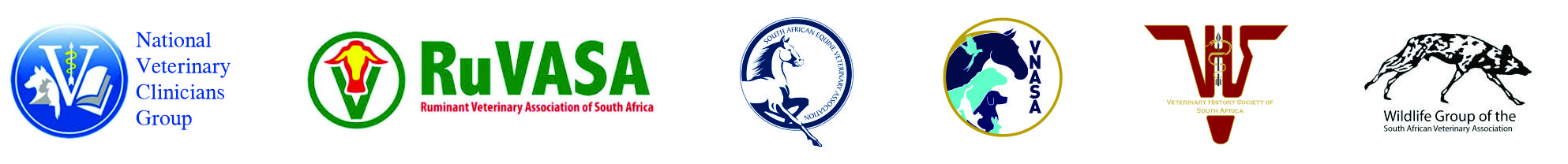 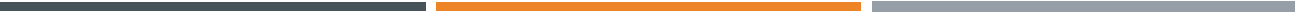 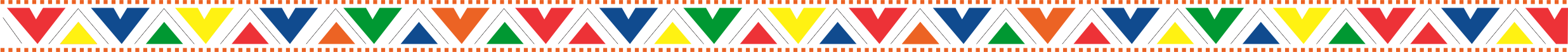 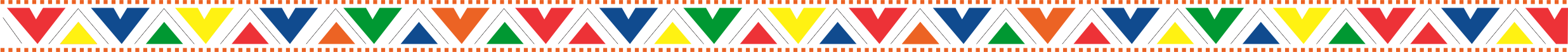 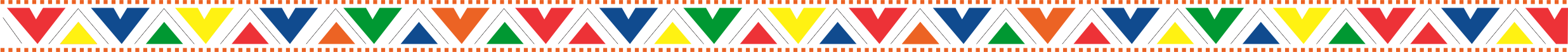 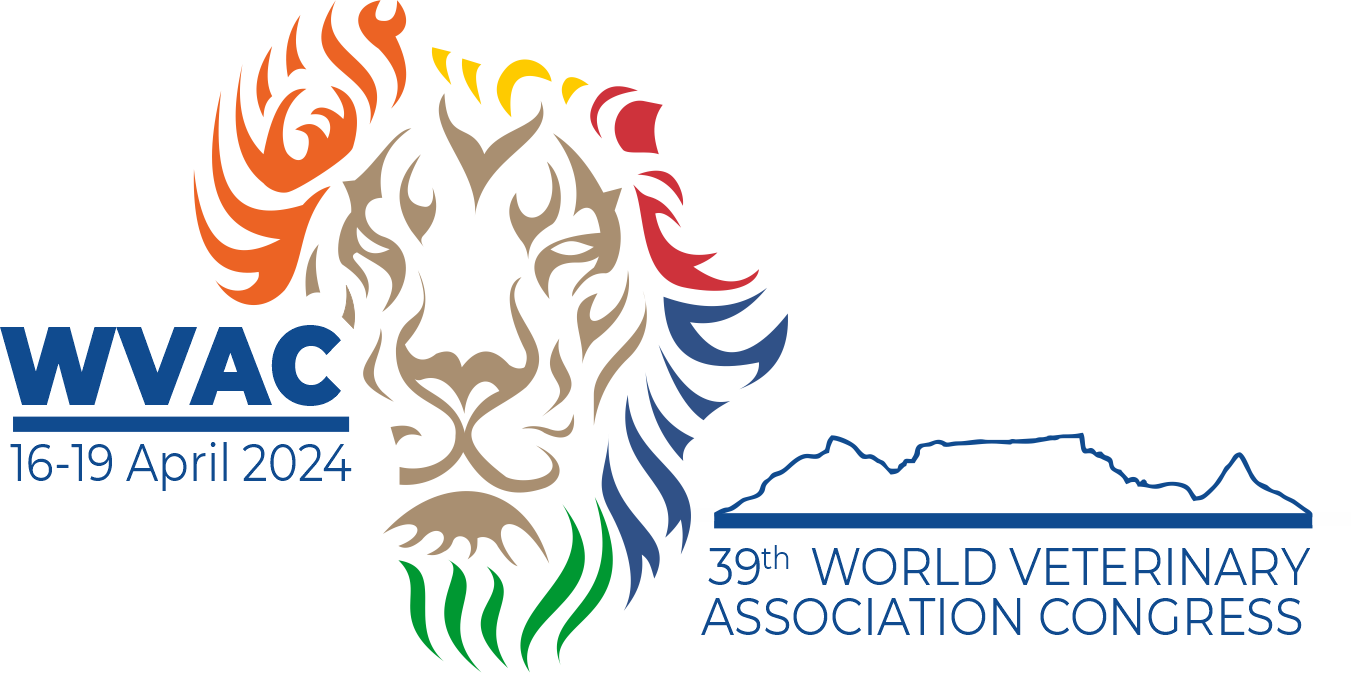 4 Days
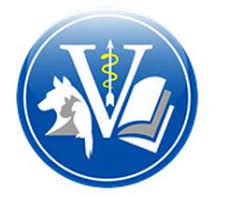 11,200m2 Convention Centre
3 Floor Levels
20 Parallel Breakaway Rooms
250+ Presentations
6 Congress-within-Congress
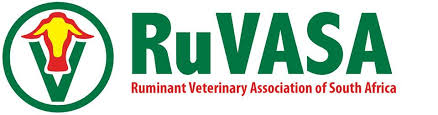 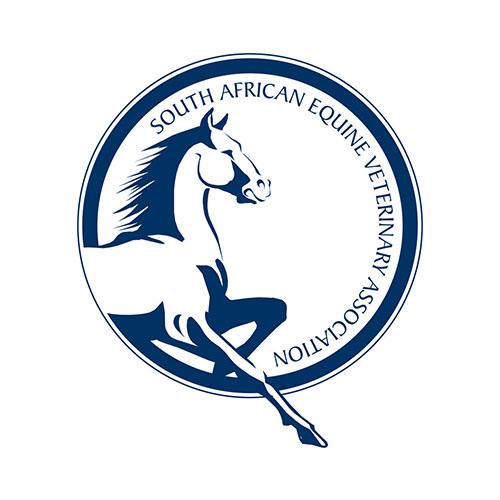 6,600m2 Exhibition Hall
Hundred and Eighty 9m2 booths 1,500 pax Catering Hall
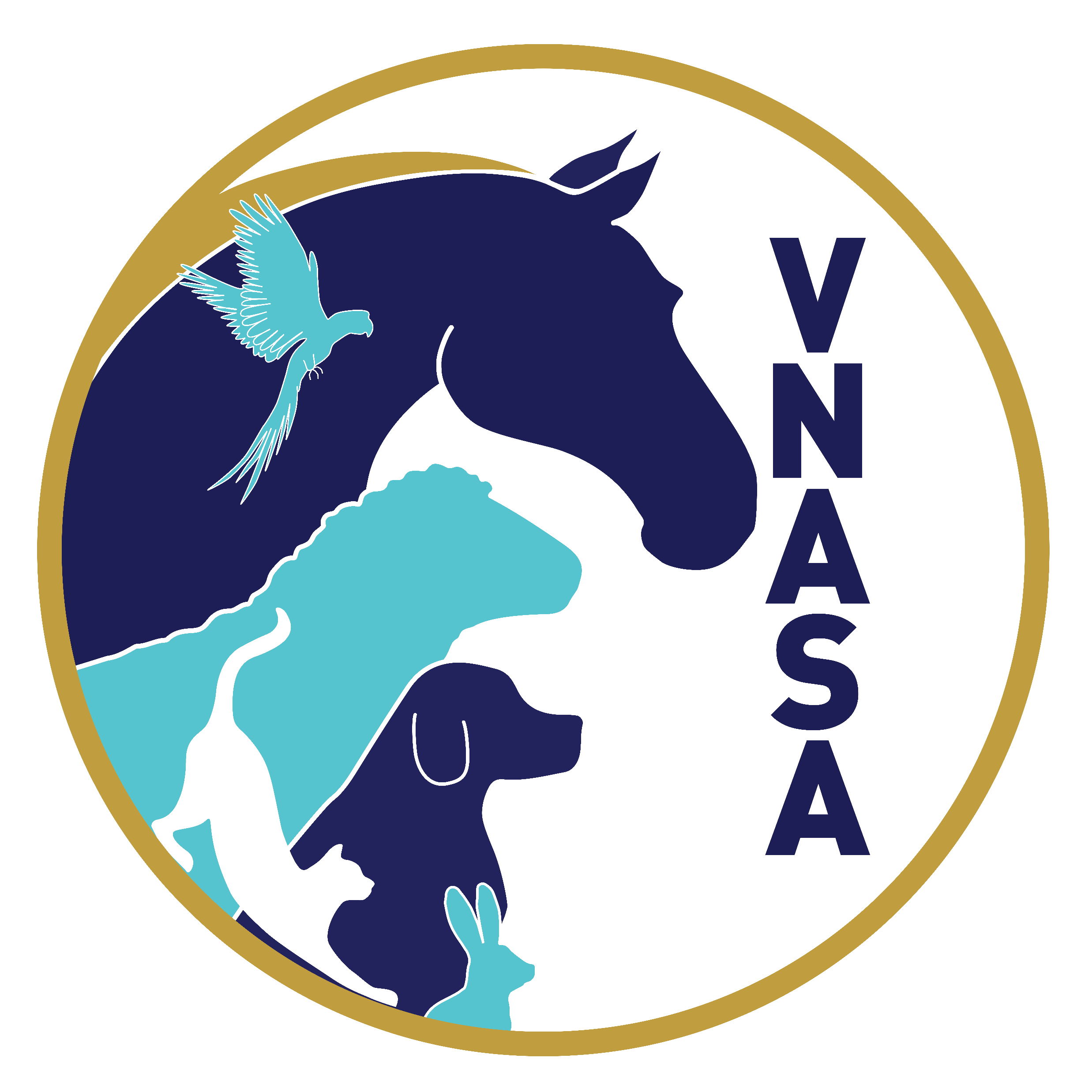 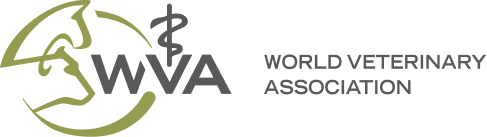 Official Welcome Reception
Exclusive African Gala Dinner
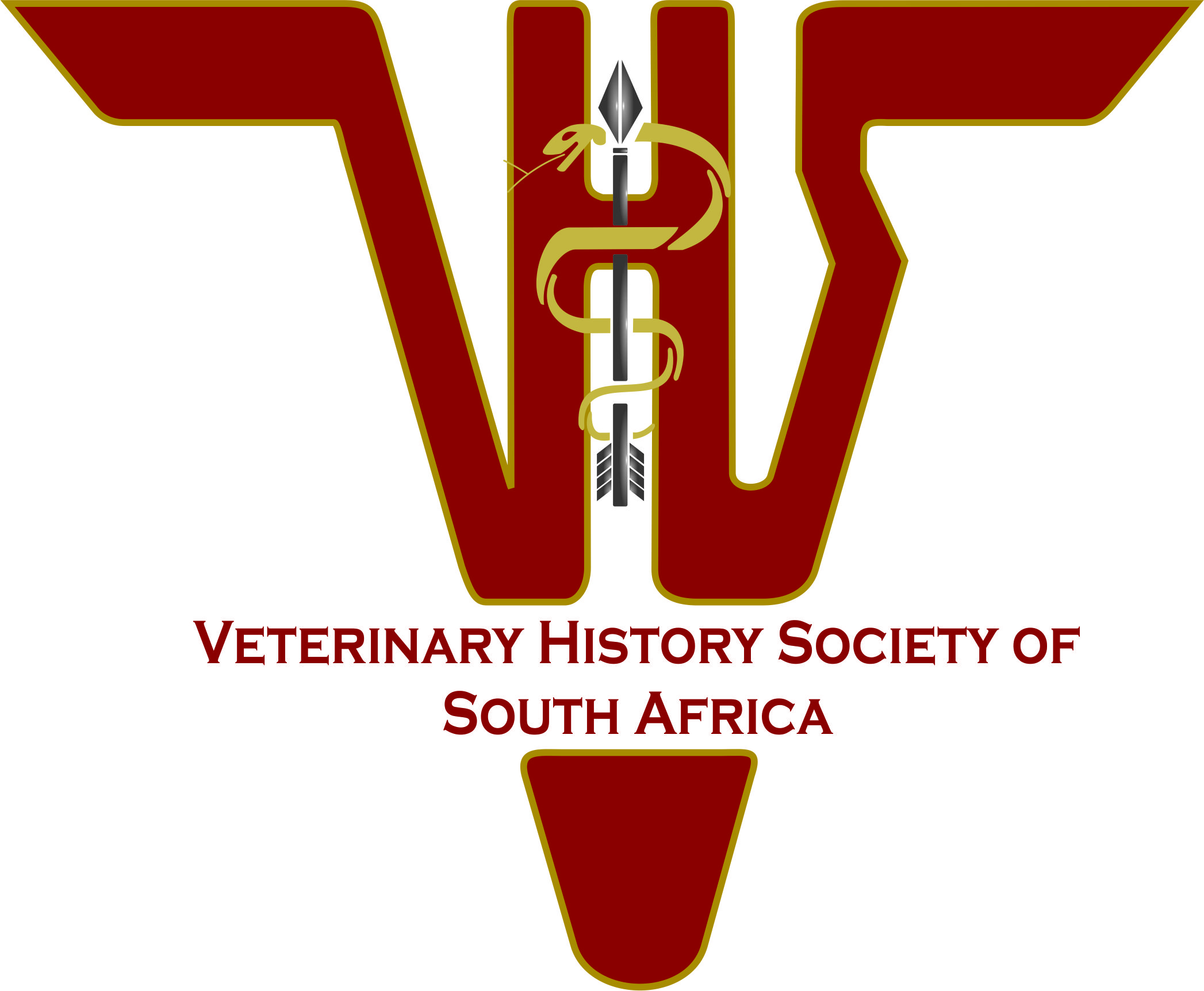 3rd Largest Airport in Africa
22 Direct International Flights
20,000 hotel rooms
4,000 in walking distance
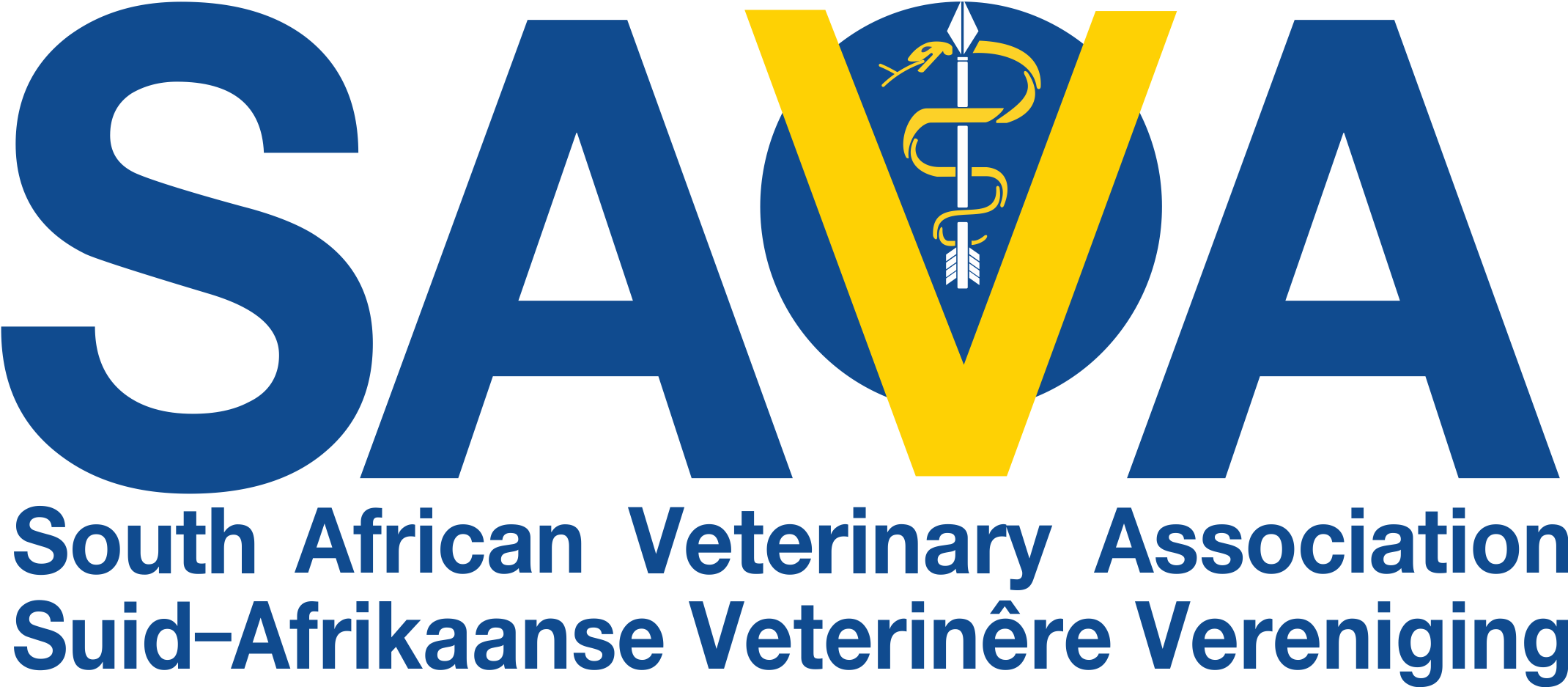 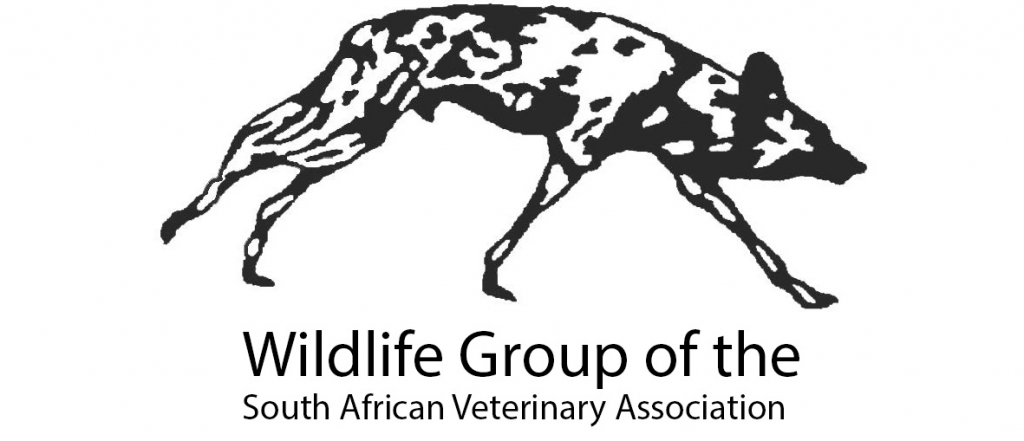 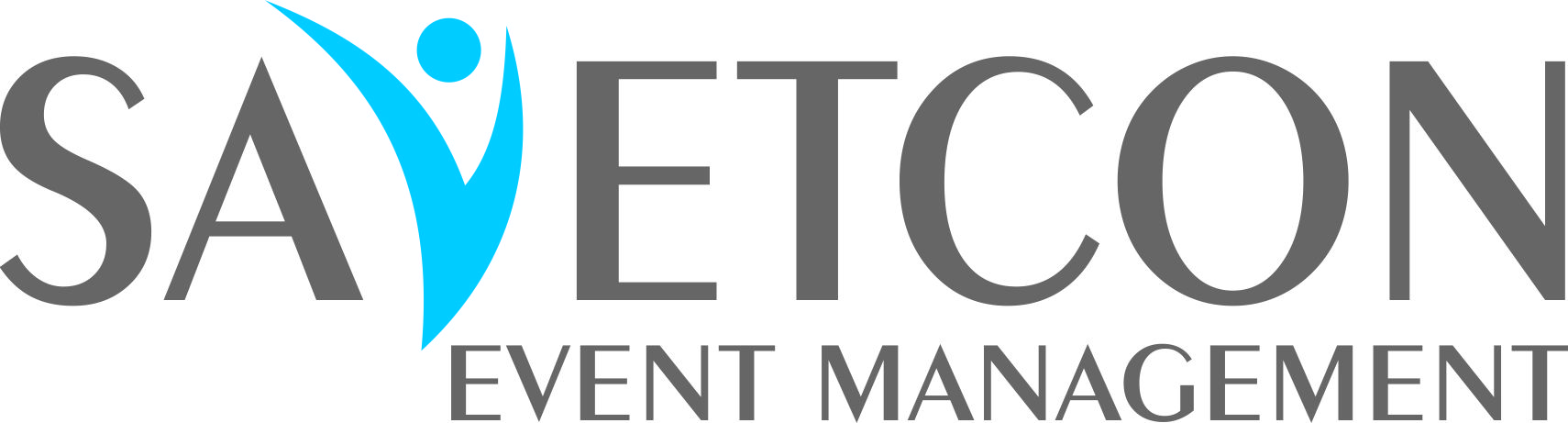 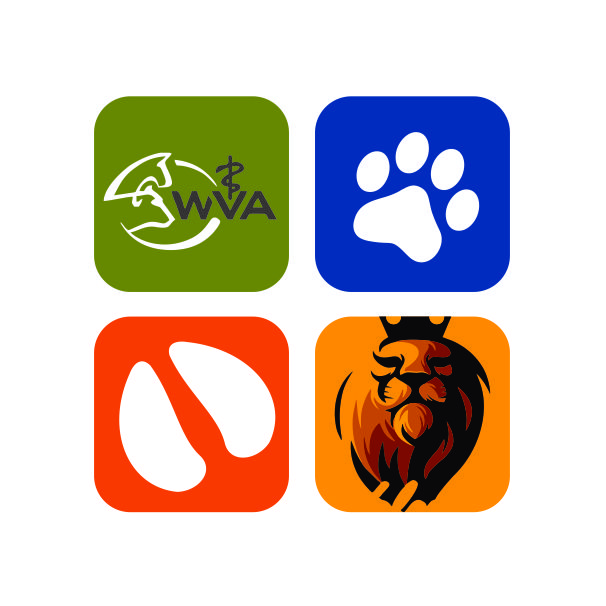 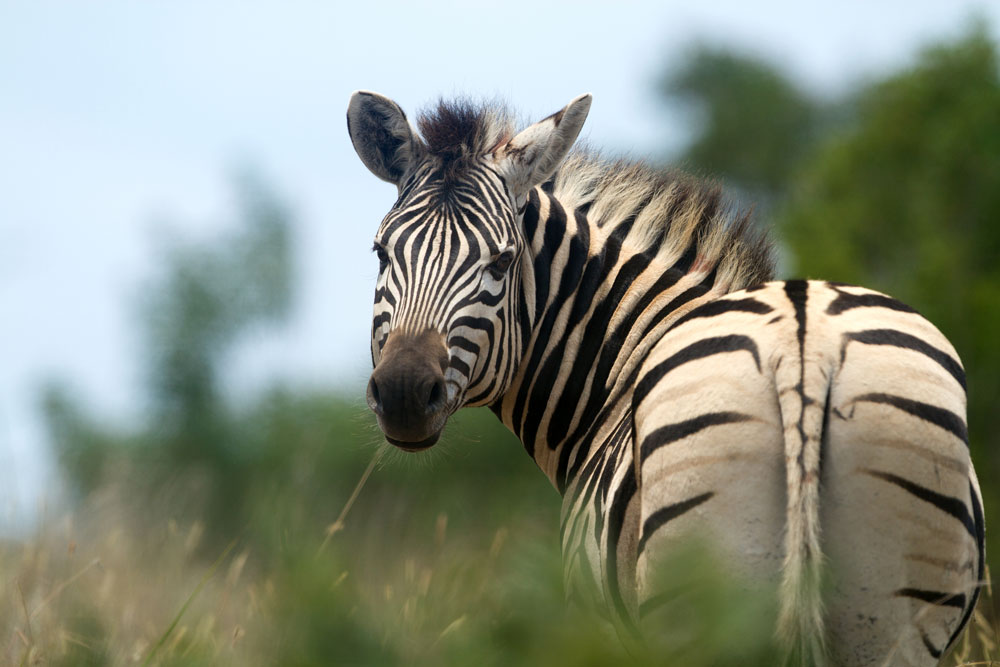 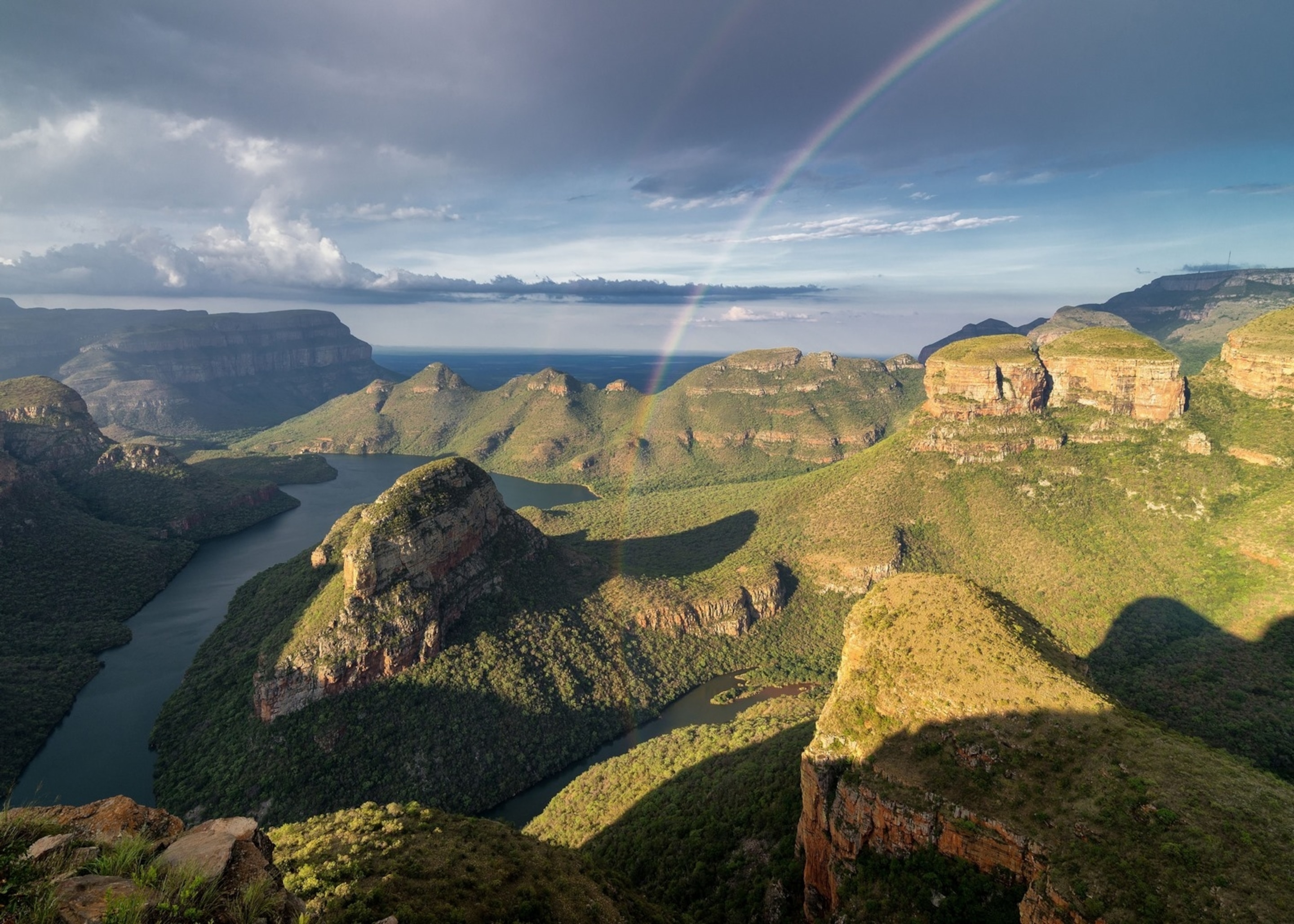 Host Country:  South Africa
The only country in the world to have hosted the Soccer, Cricket and Rugby World Cup 
The only country to have two Nobel Peace Prize Winners living on the same street 
Accessible
Affordable
Natural Beauty
World Class Facilities
Adventure
Good Weather
Rainbow Nation
Diverse Experiences
Wildlife
Responsible Tourism
11 official languages
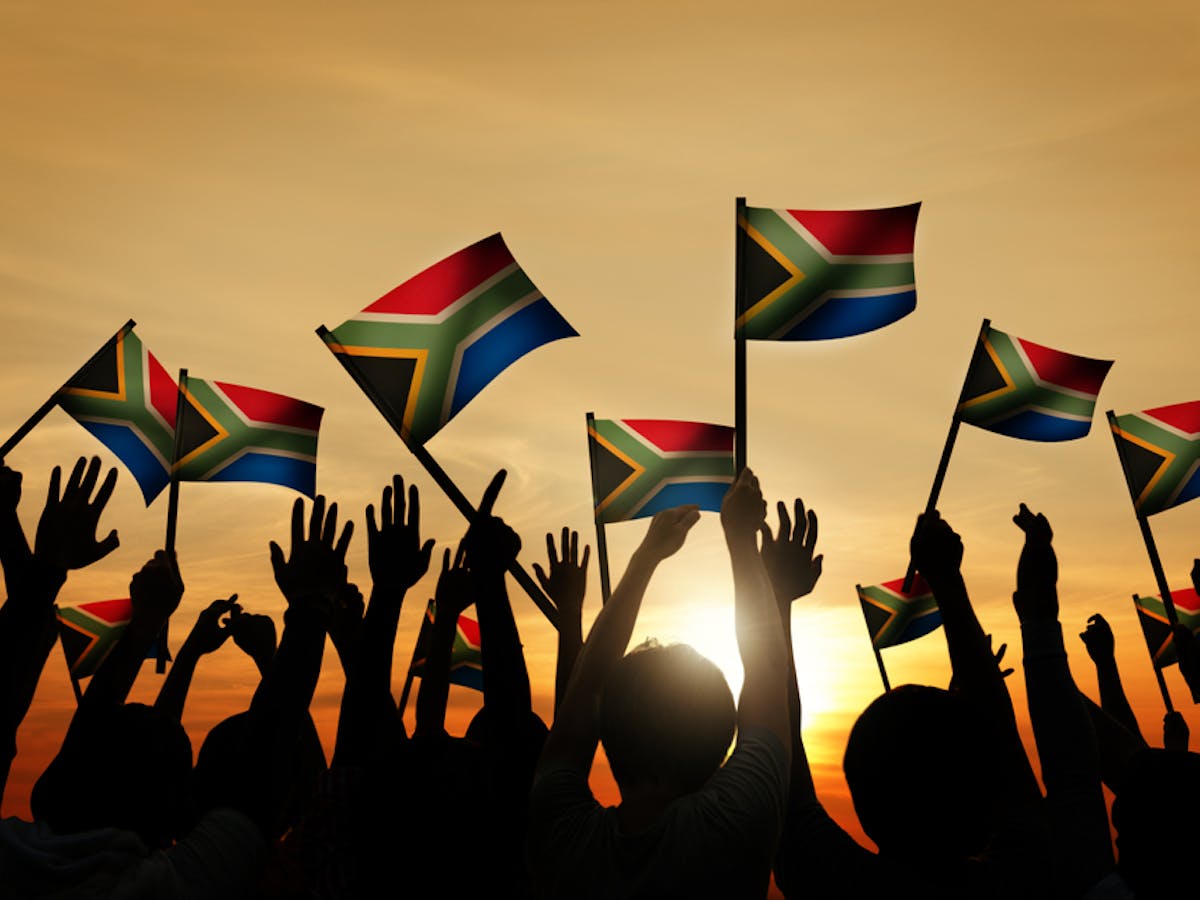 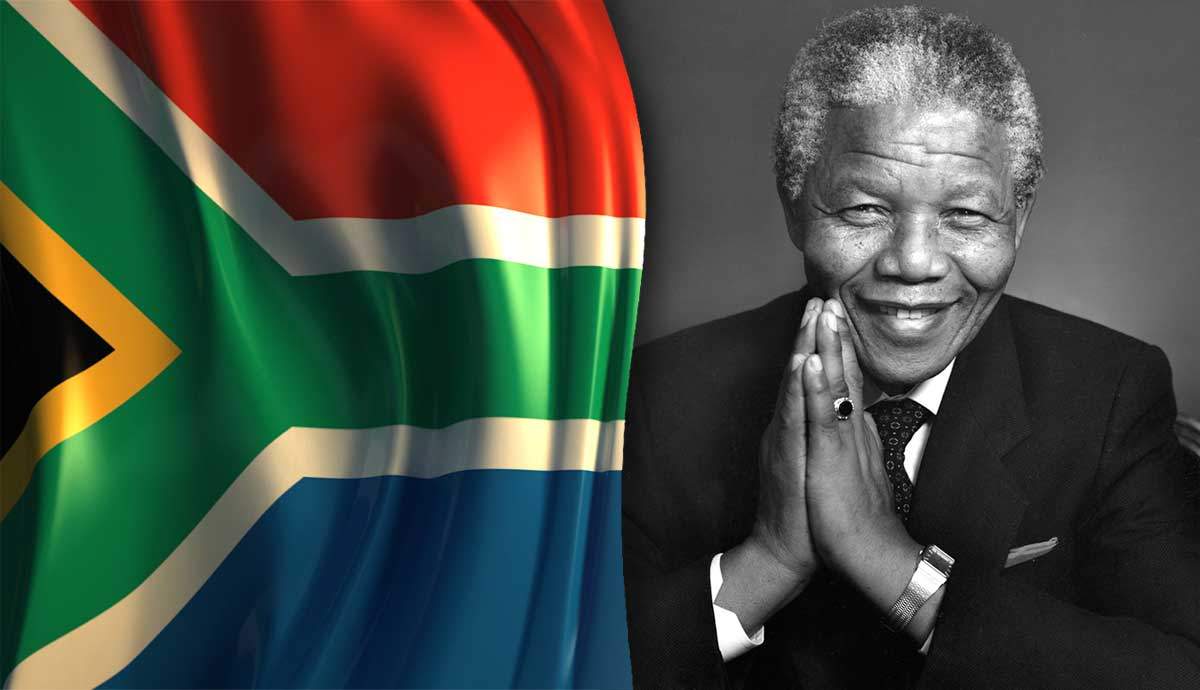 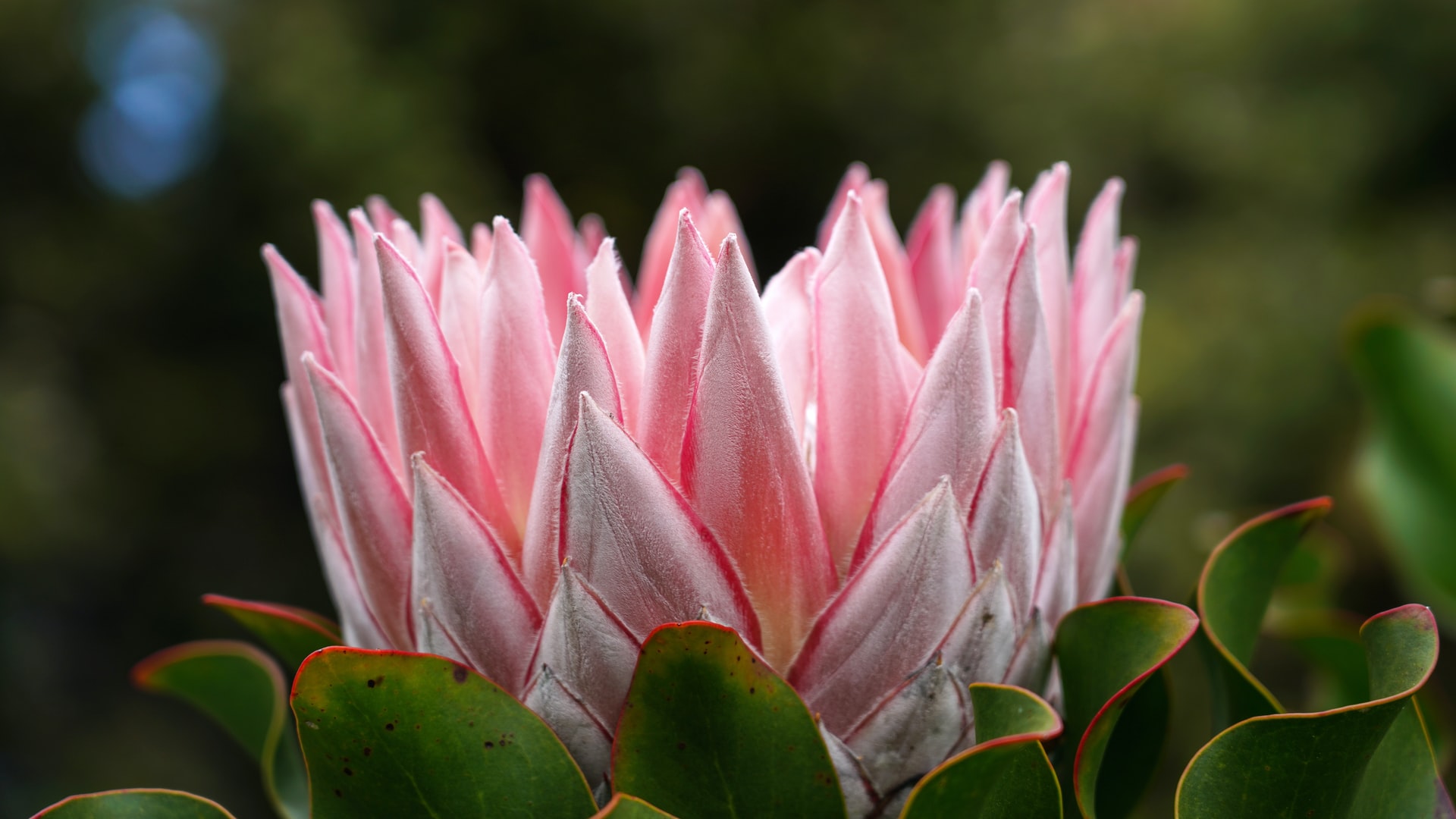 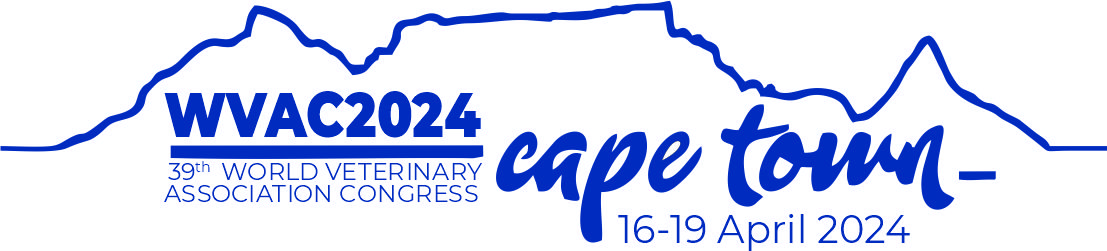 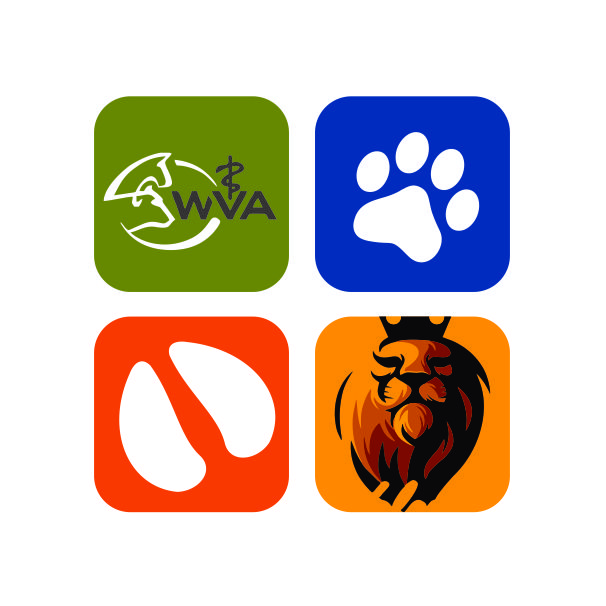 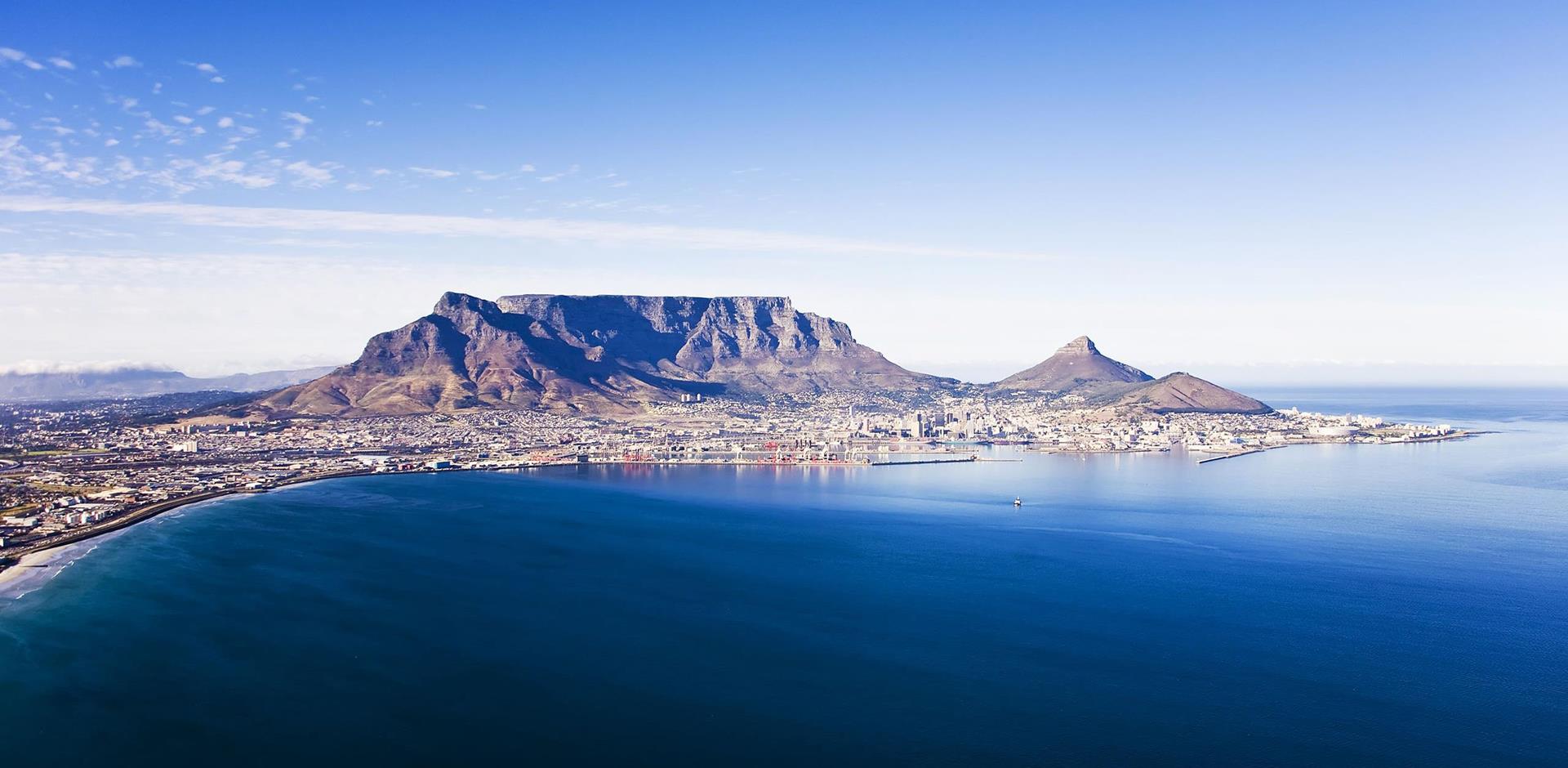 Home of the Big 5 &
7th Wonder of the World
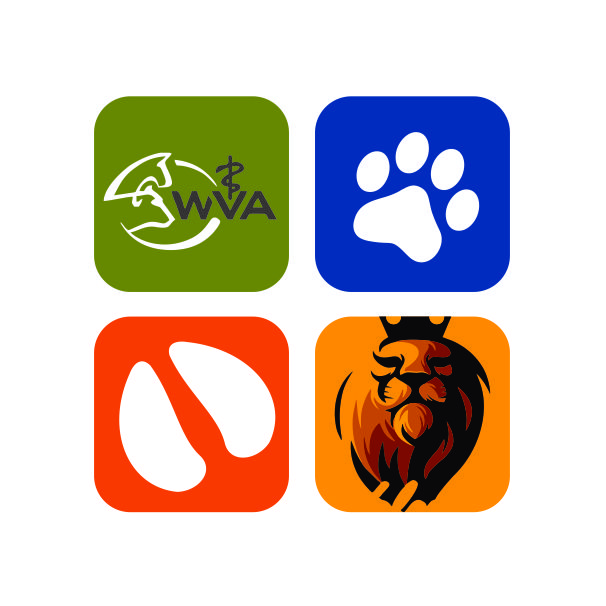 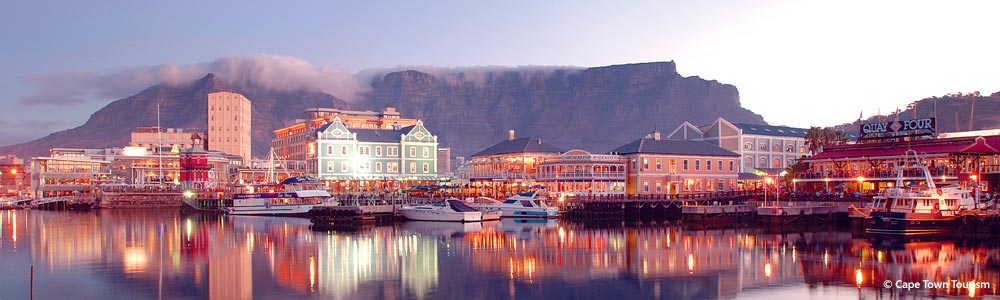 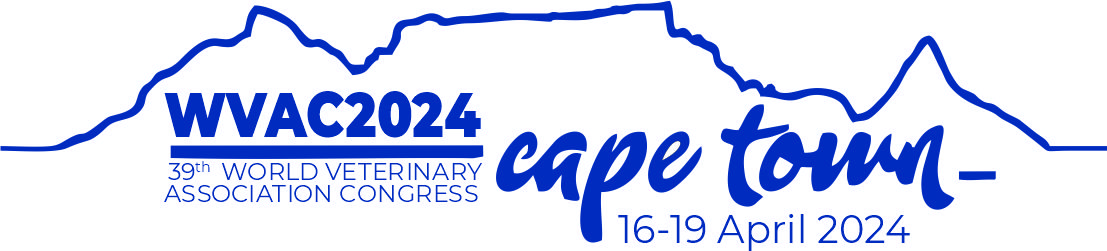 Host City:
Cape Town
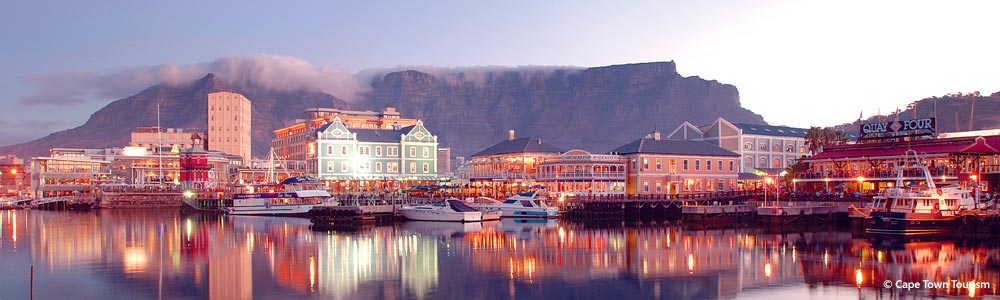 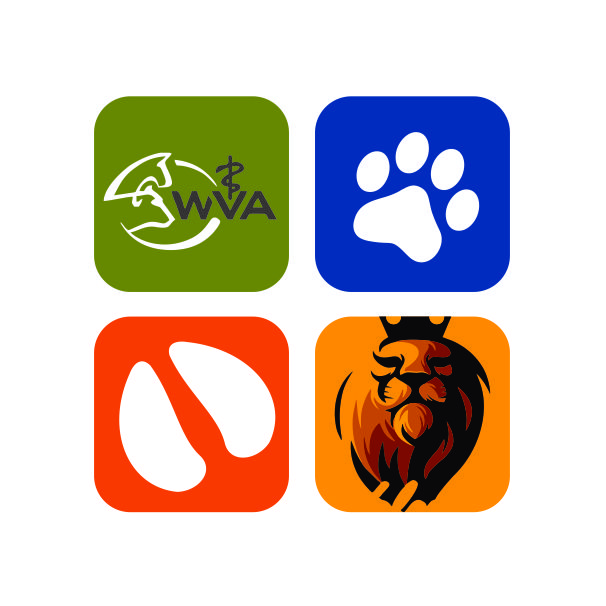 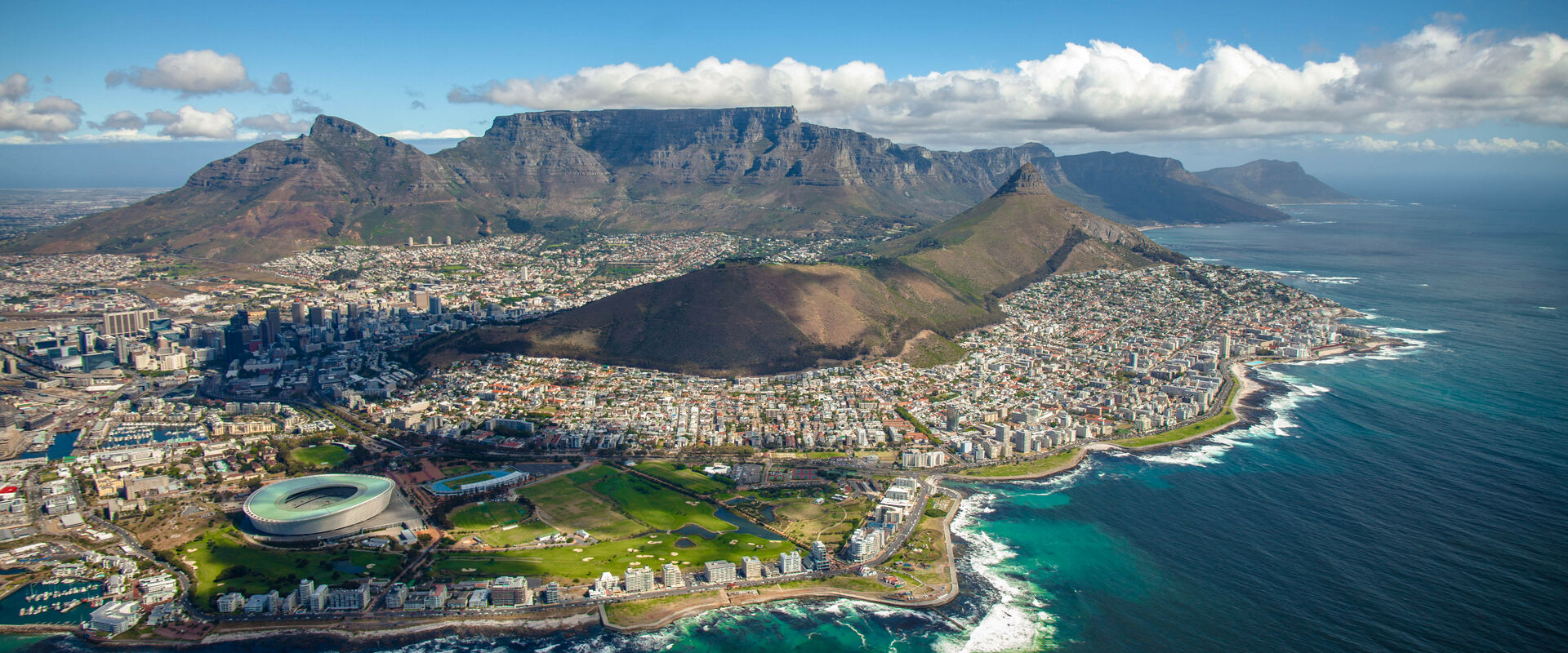 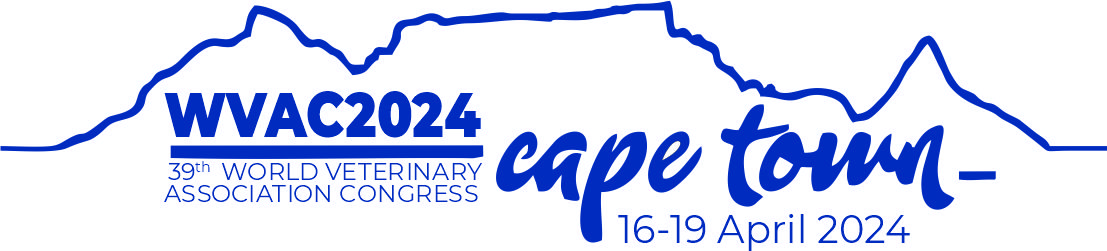 Experience cape town
Here are 5 reasons why you should attend WVAC 2024:

1. The Weather 
To explore all this natural beauty, the climate in Cape Town is that of a year-round, mild Californian/Mediterranean one - gracing us with long summer days to explore all that the city has to offer.  The annual average temperature in Cape Town is a delightful 17-25 degrees Celsius  in April (that’s between 63- and 77-degrees Fahrenheit for all you international folks.)

2. The Adventure 
Being home to iconic mountain ranges, stunning natural wonders, thrilling landscapes and ocean vistas, Cape Town offers no shortage of adventures. Known as the adventure capital of South Africa, the lifestyle of locals and visitors' alike centers around the outdoors and an active lifestyle. Find something for every member of the family like hiking, diving, cruising or climbing, to paragliding, abseiling, kloofing or shark-cage diving for the adrenaline junkies out there. With so much on offer, the city of Cape Town has endless attractions for people from all over the world, making it well worth a visit for the authentic Cape Town experience.
3. The Food 
Cape Town is no doubt the undisputed culinary capital of South Africa. It is home to some of the country’s best and most inventive chefs and has proven itself by winning the Condé Nast’s Readers’ Choice Awards as the best food city in the world a couple of years ago.  In Cape Town - you can explore wine routes, wine festivals, wine estates and wine tasting at some of the nation's most prestigious estates. And better yet, explore them with City Sightseeing and our various wine tours.

4. The Buzz 
Upon arriving at WVAC2024 in Cape Town, one can feel the palpable electricity in the air as colleagues reunite, students reconnect with old classmates, and speakers are warmly greeted by the organizing staff. The vibrant buzz of connection, camaraderie, and community permeates the halls of the Cape Town International Convention Center, as attendees come together with a shared goal of self-improvement through learning.

5. The Value 
With so much to do and see all in one city, you will find incredible value in Cape Town while you learn from the brightest minds in the industry, earn CE and most importantly, have fun! With attraction ticket discounts, 4,000 hotel rooms in walking distance, and a week filled with world-class learning, you will certainly get your money’s worth out of your trip to WVAC2024. 
Sound exciting?
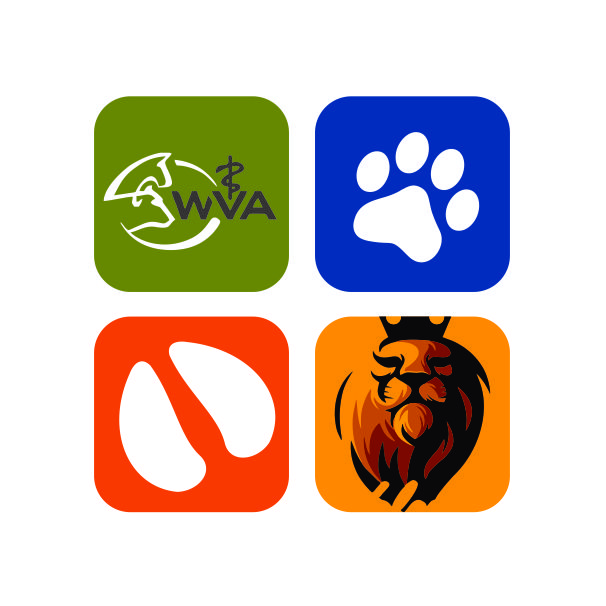 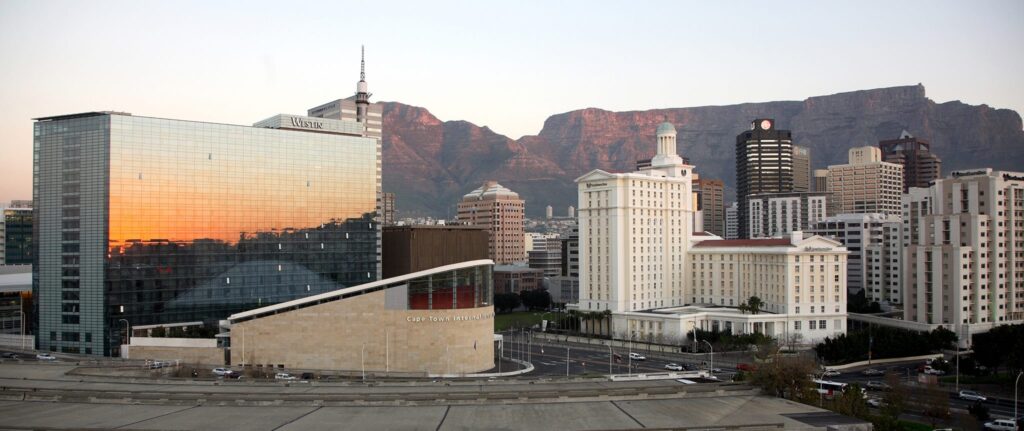 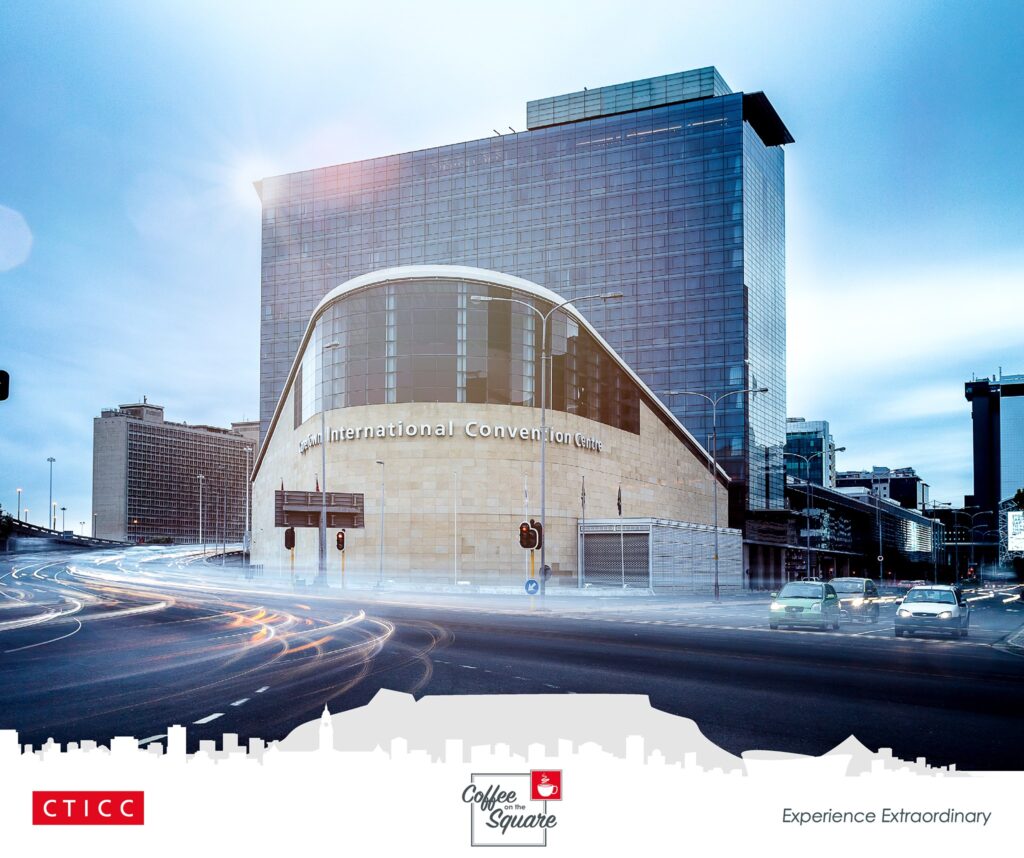 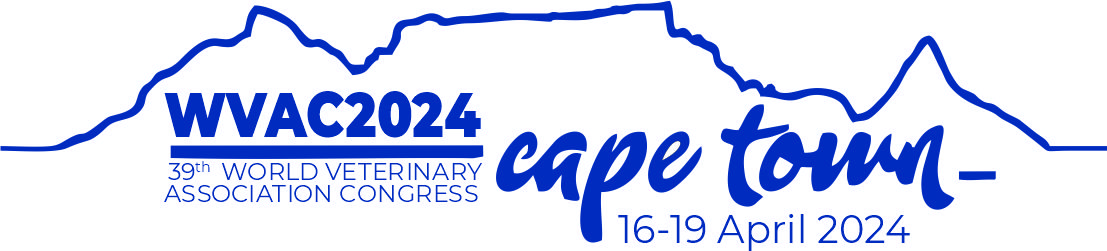 Host Venue:
Cape Town International
Convention Centre
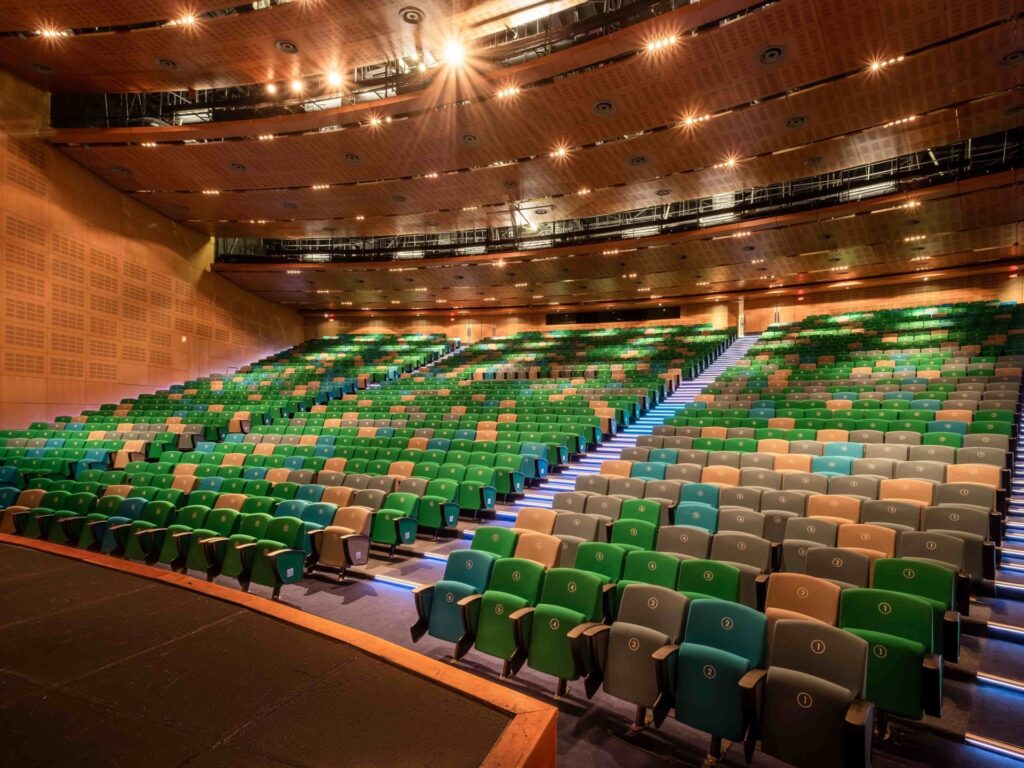 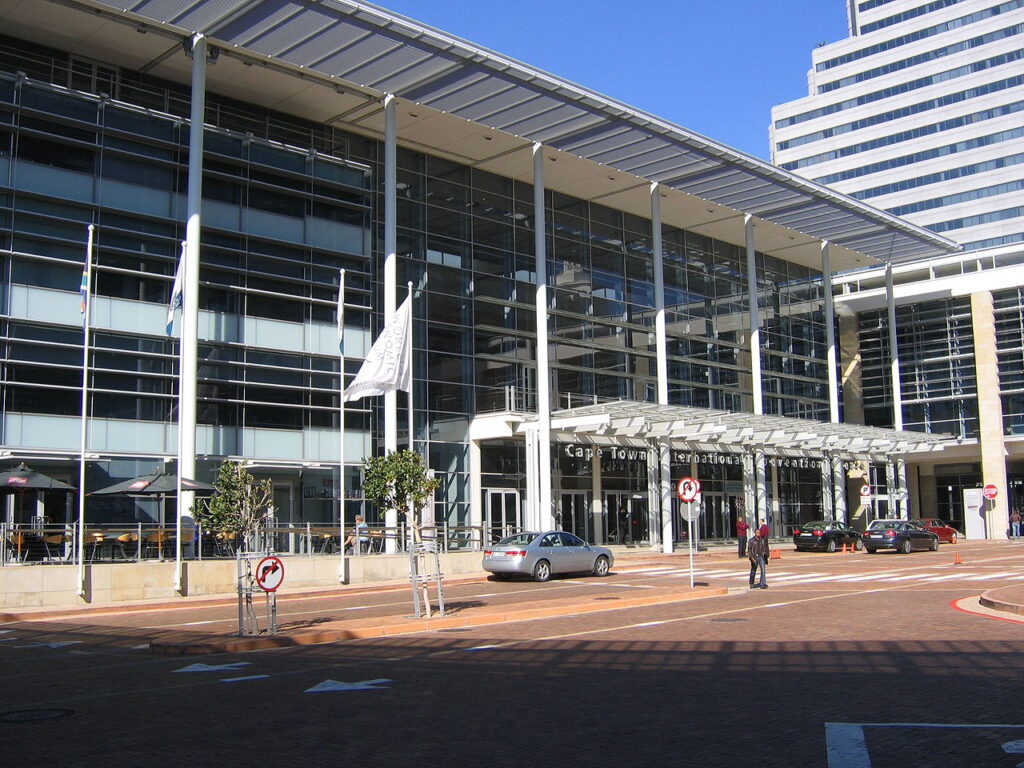 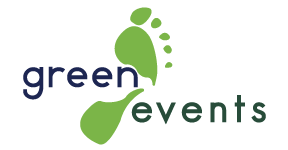 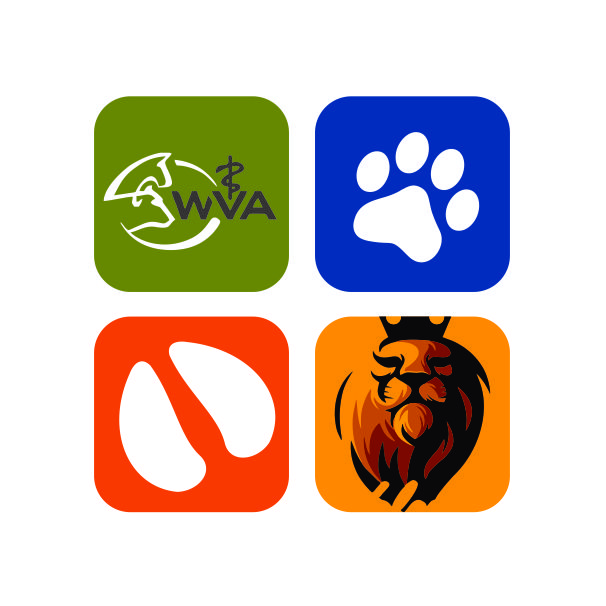 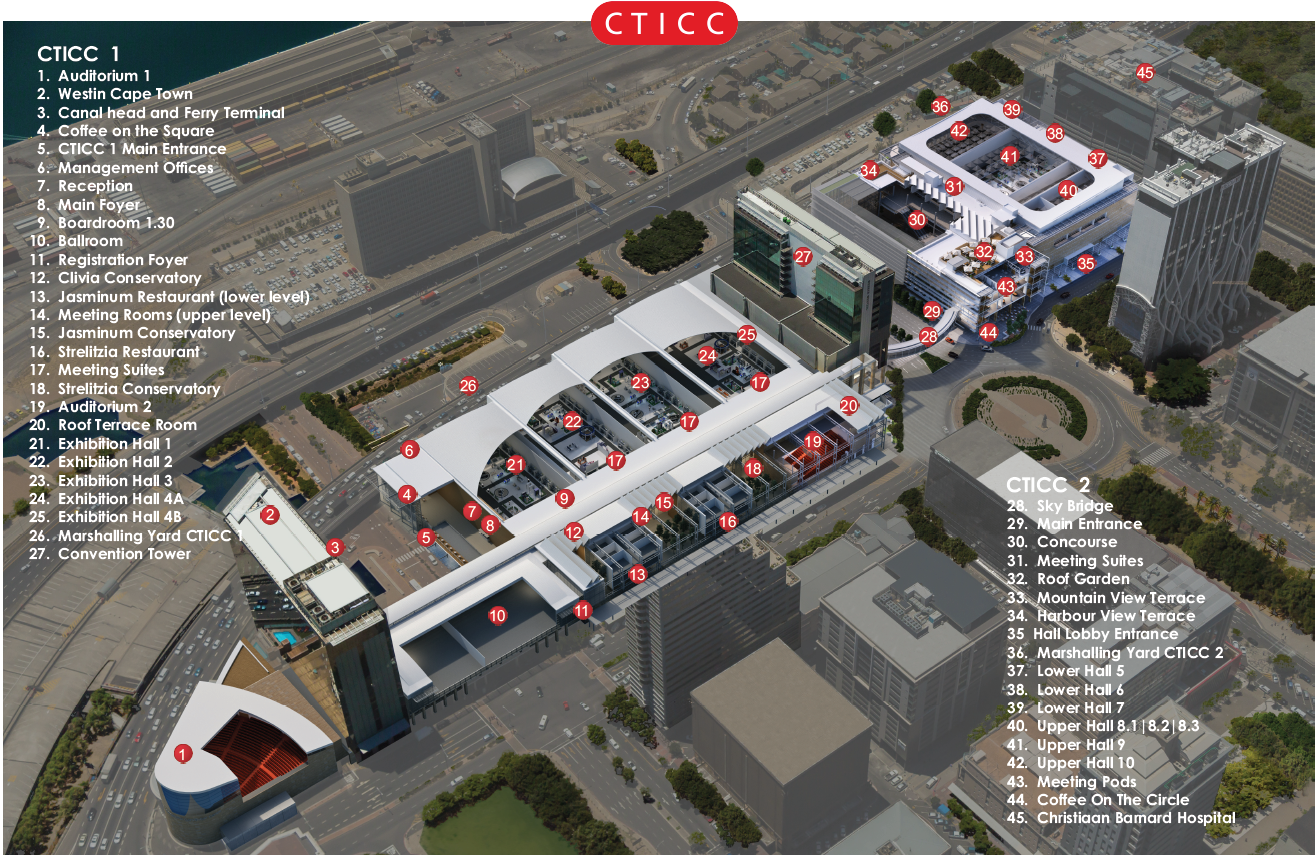 Venue Bird’s eye view
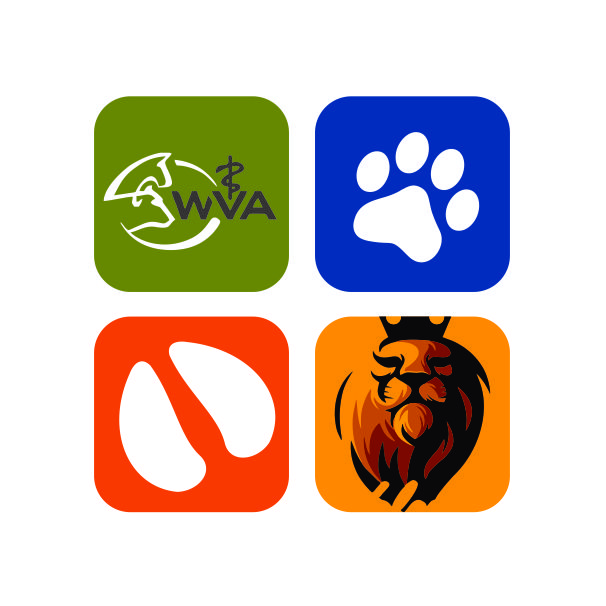 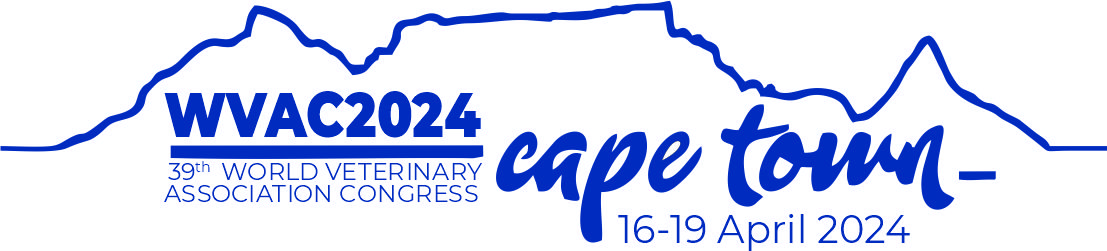 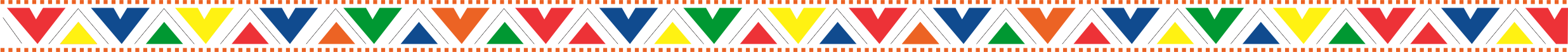 Accommodation
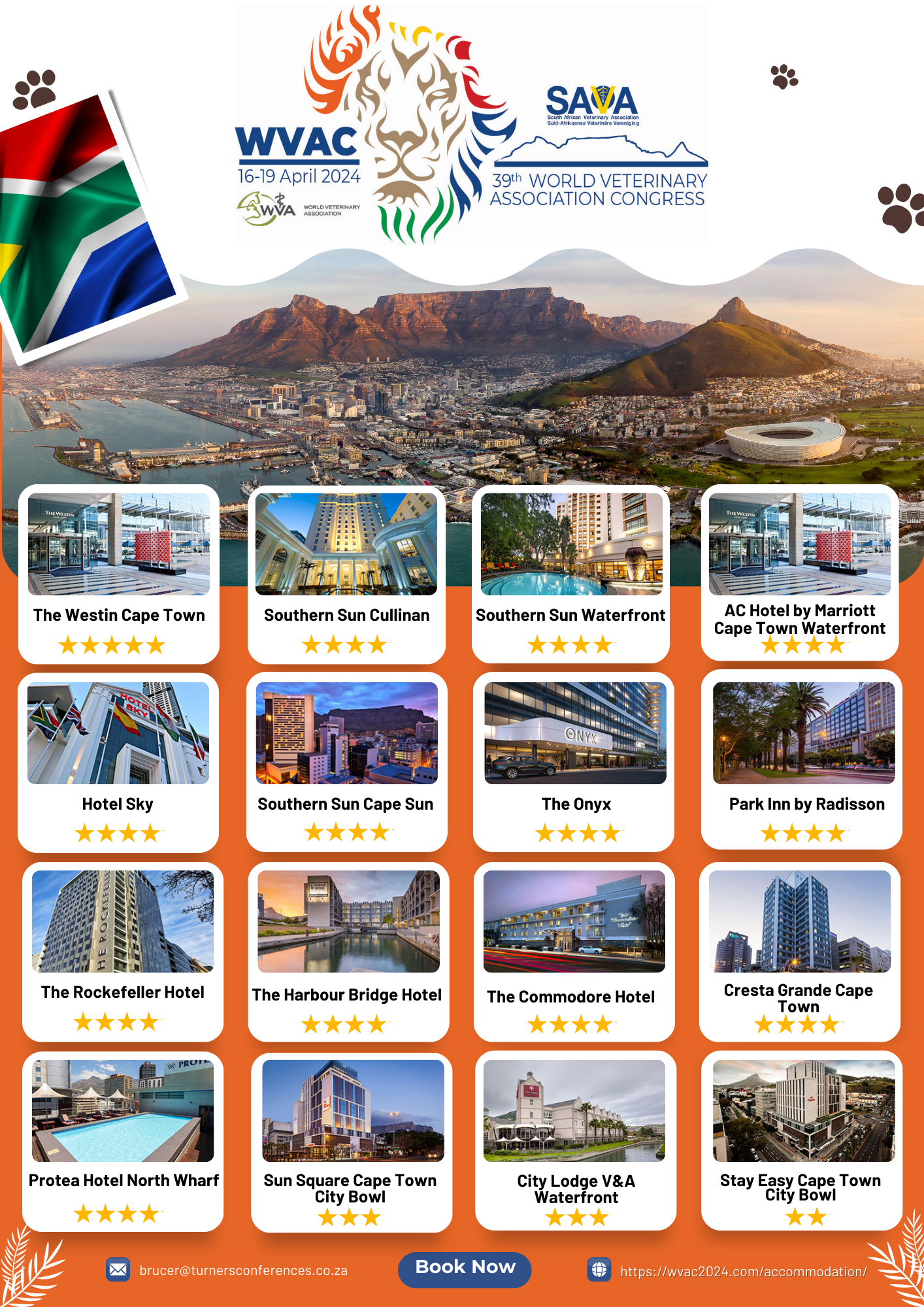 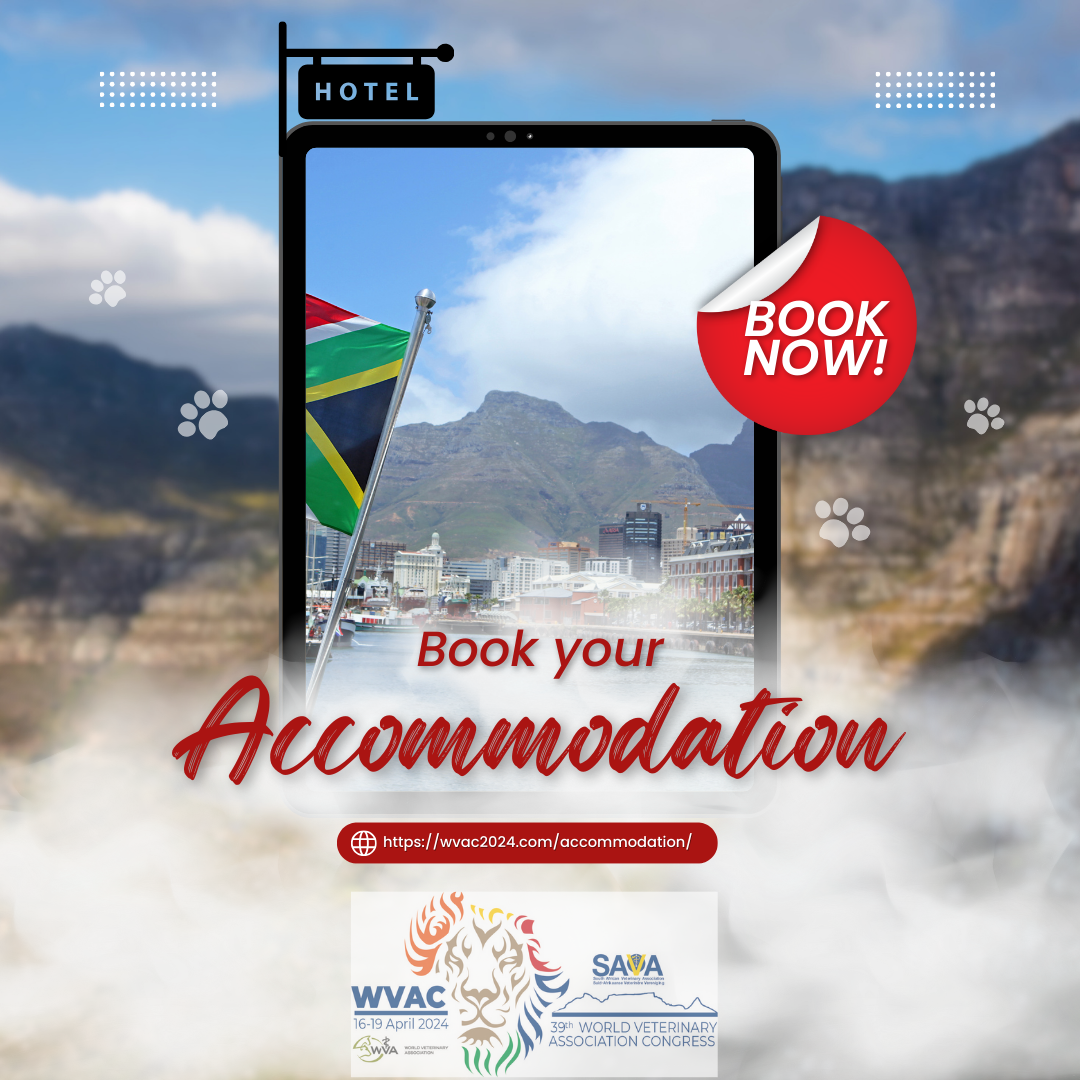 brucer@turnersconferences.co.za
https://wvac2024.com/accommodation/
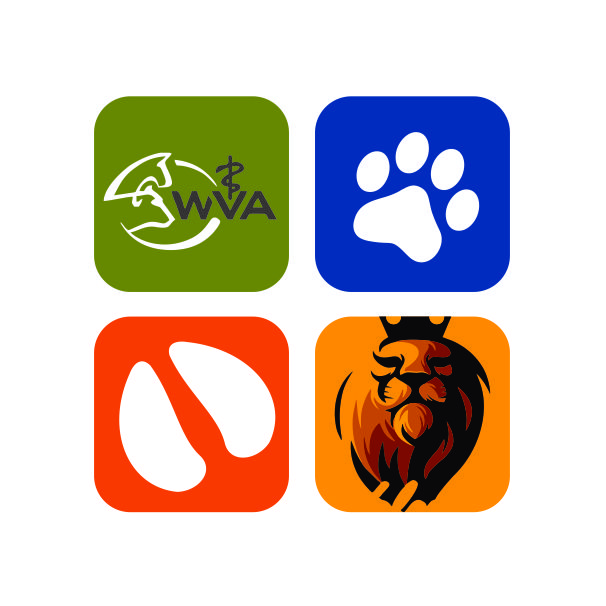 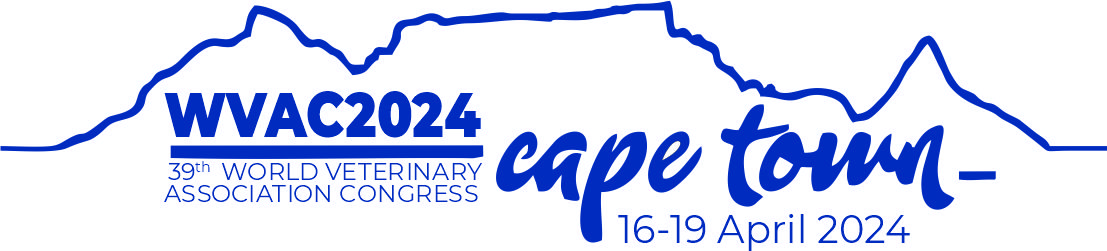 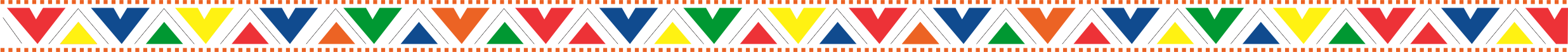 Programme highlights
With 6 parallel Annual congresses and 230 + presentations happening simultaneously throughout the 4-day event, WVAC 2024 covers content for all areas of veterinary science. See a sample of programme tracks below and visit our website for the complete schedule.
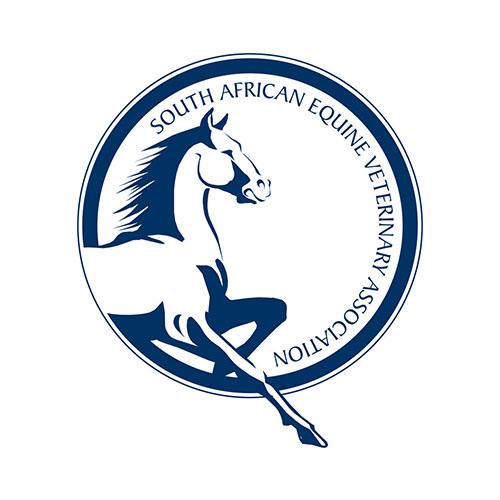 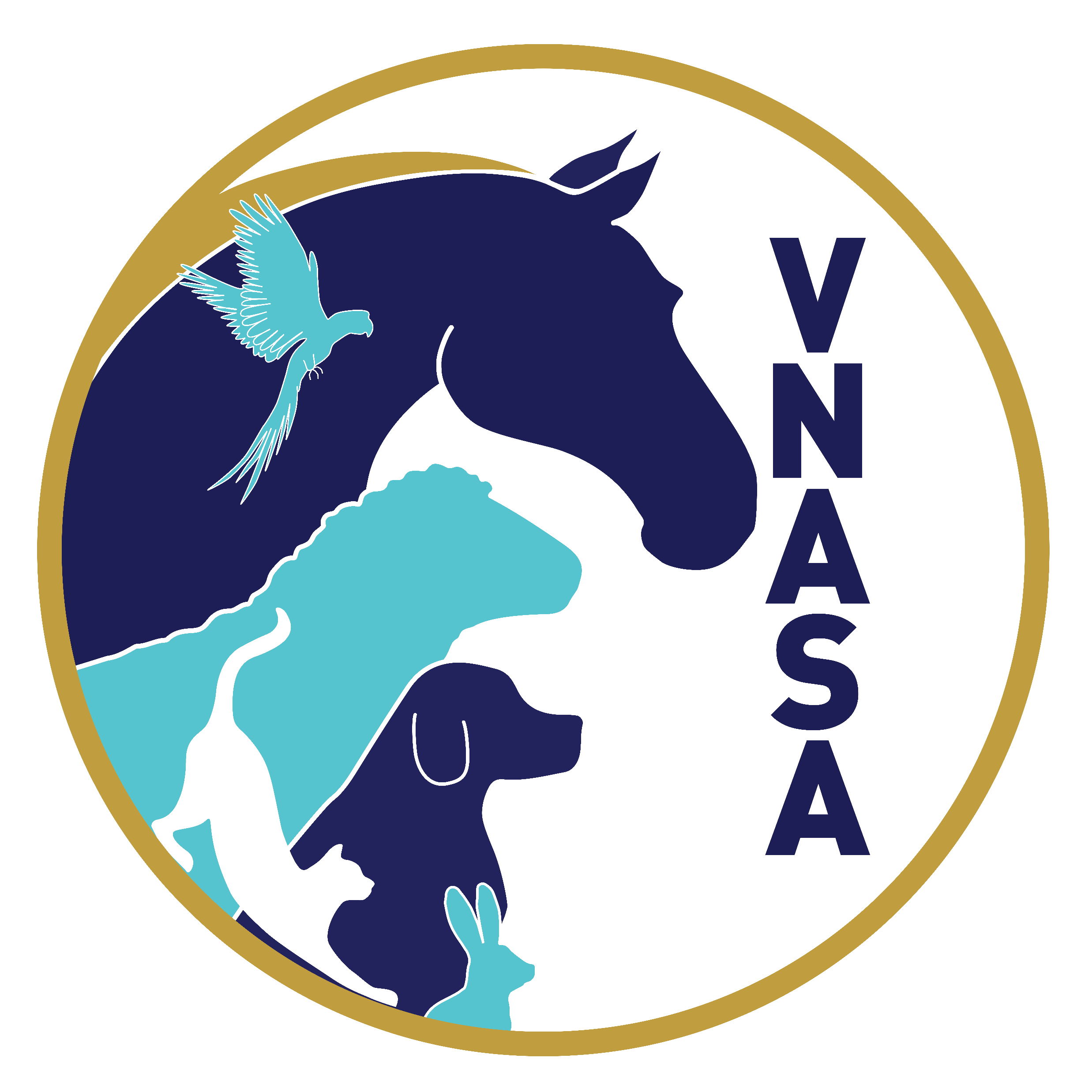 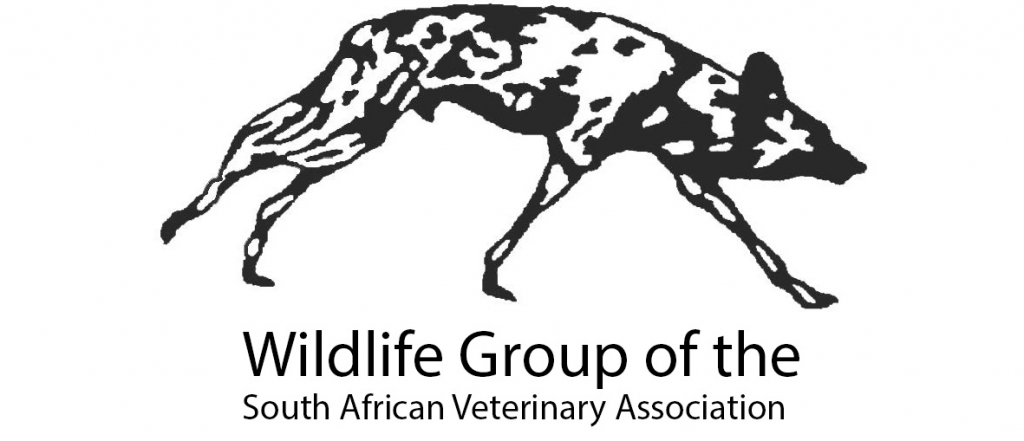 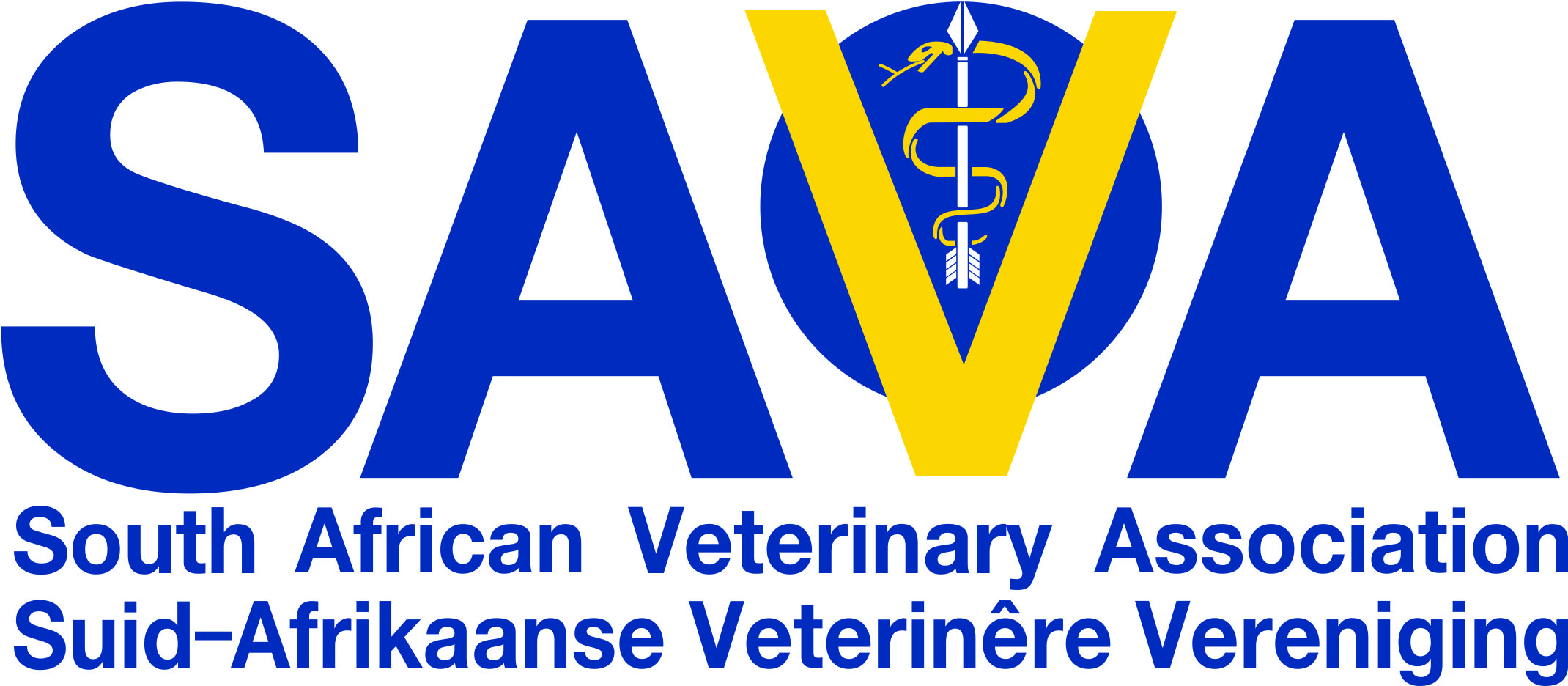 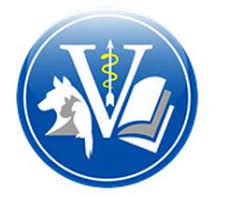 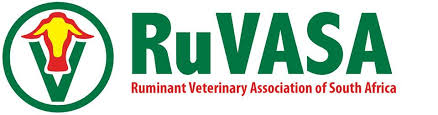 Annual Congress 2024
Annual    Congress
Annual 
Congress 2024
12th Biennial Congress 2024
Annual Congress 2024
2024
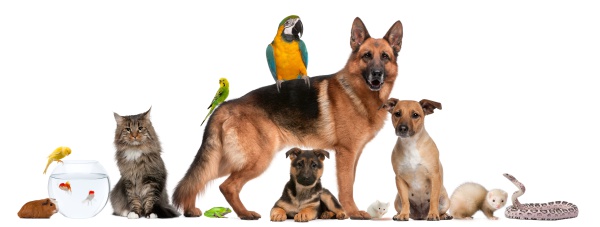 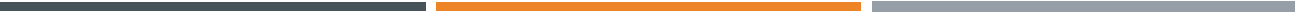 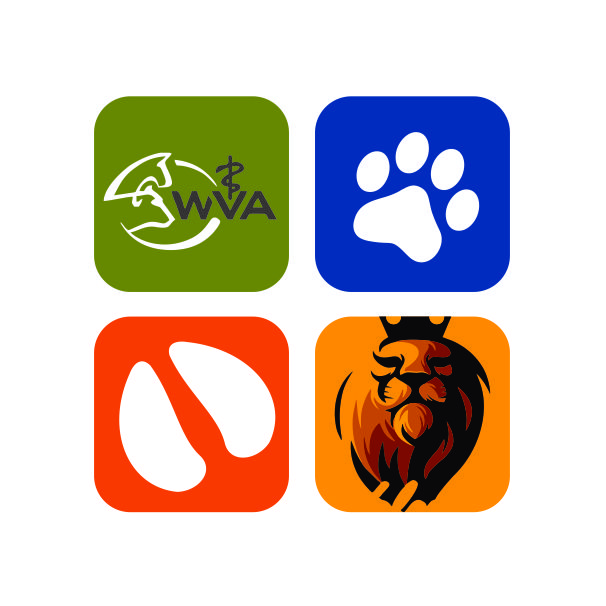 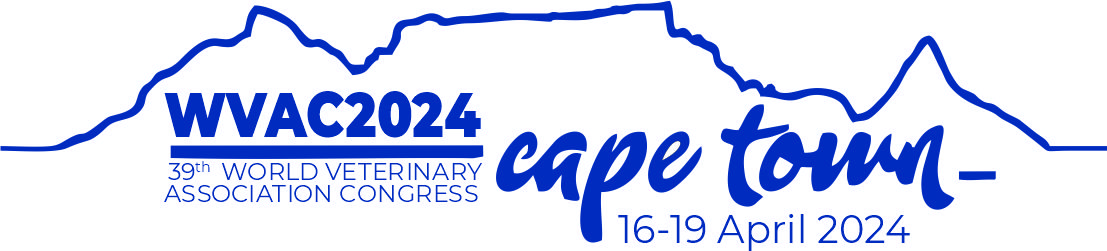 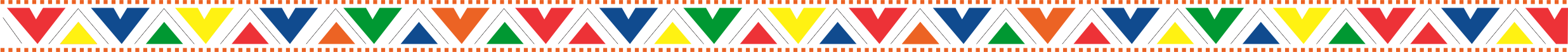 2024 Proposed Programme
‘Resilience in the face of Adversity’
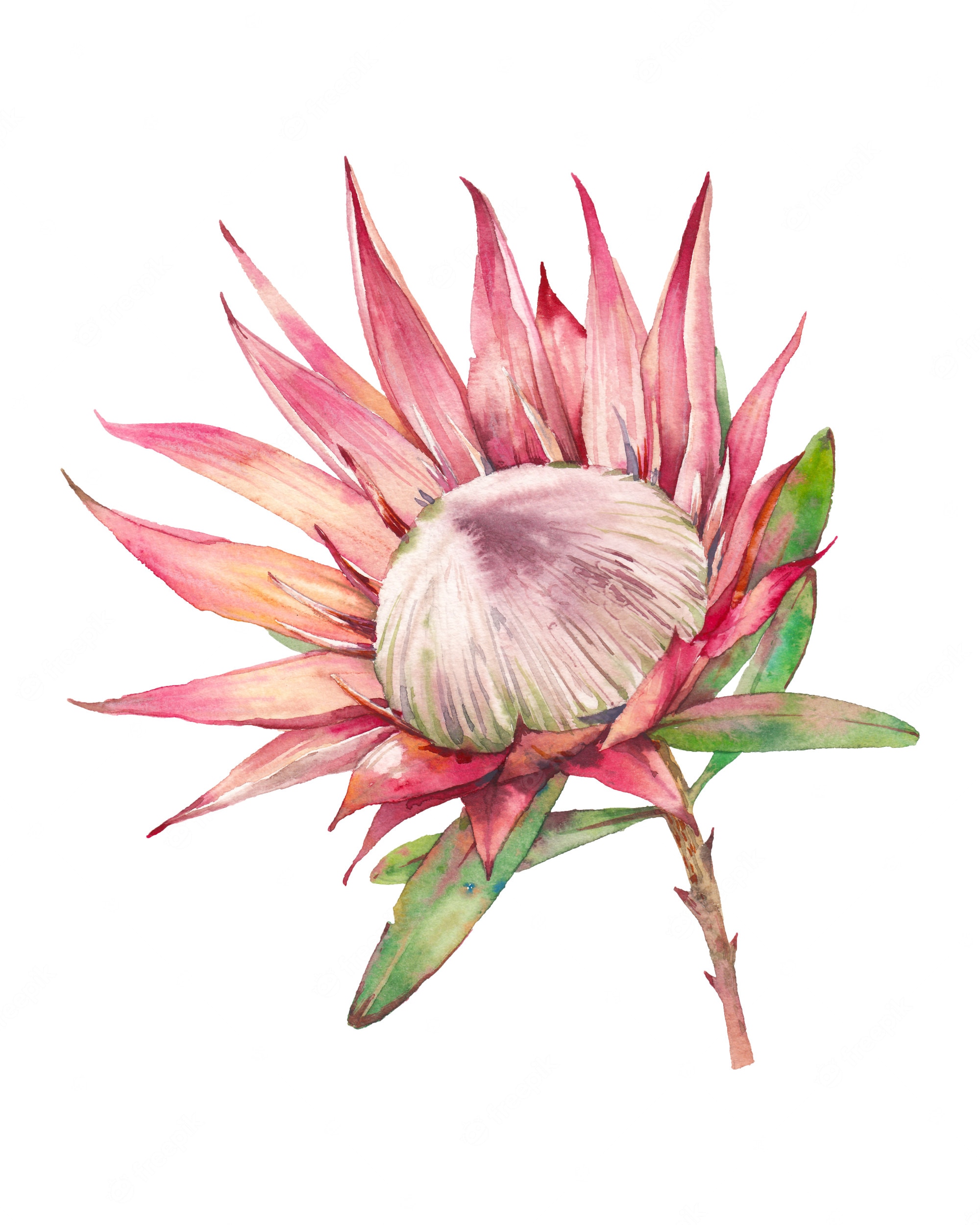 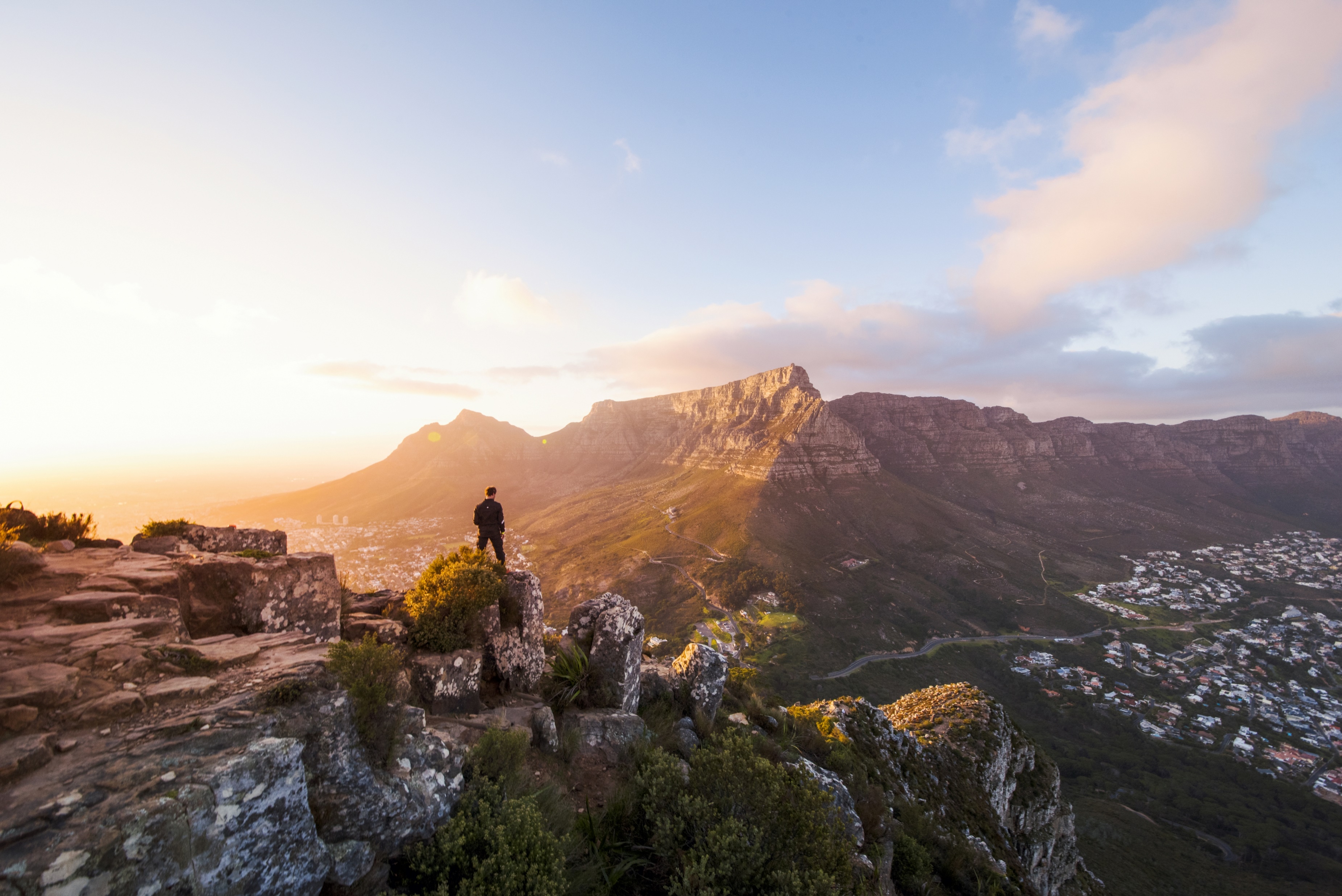 39th World Veterinary Association Congress
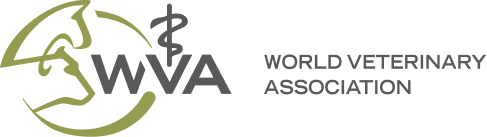 www.wvac2024.com
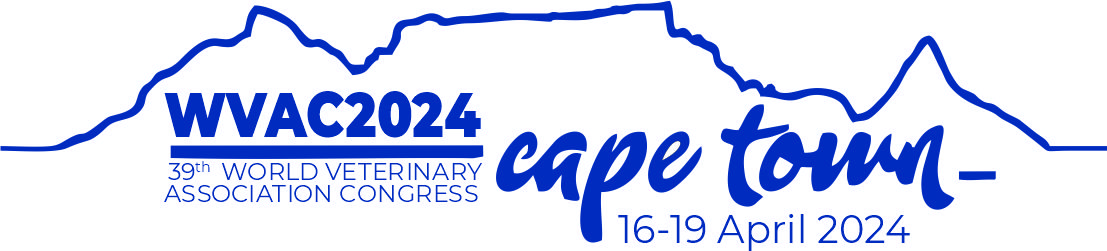 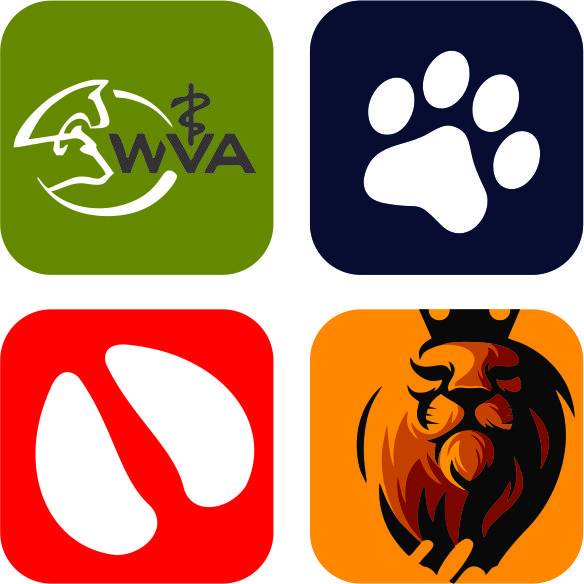 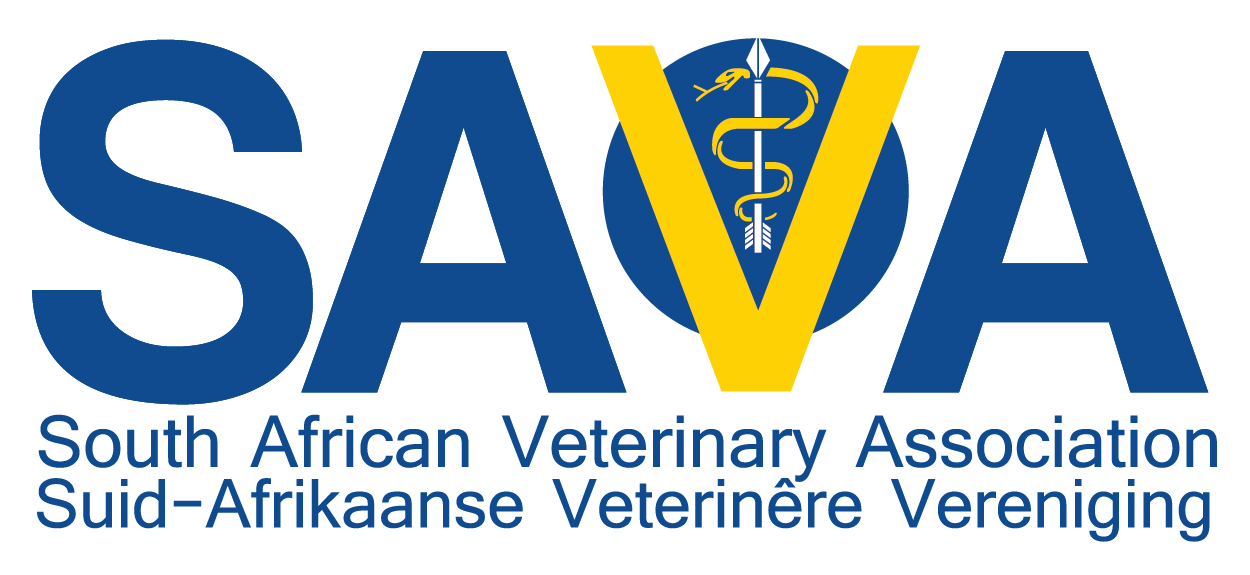 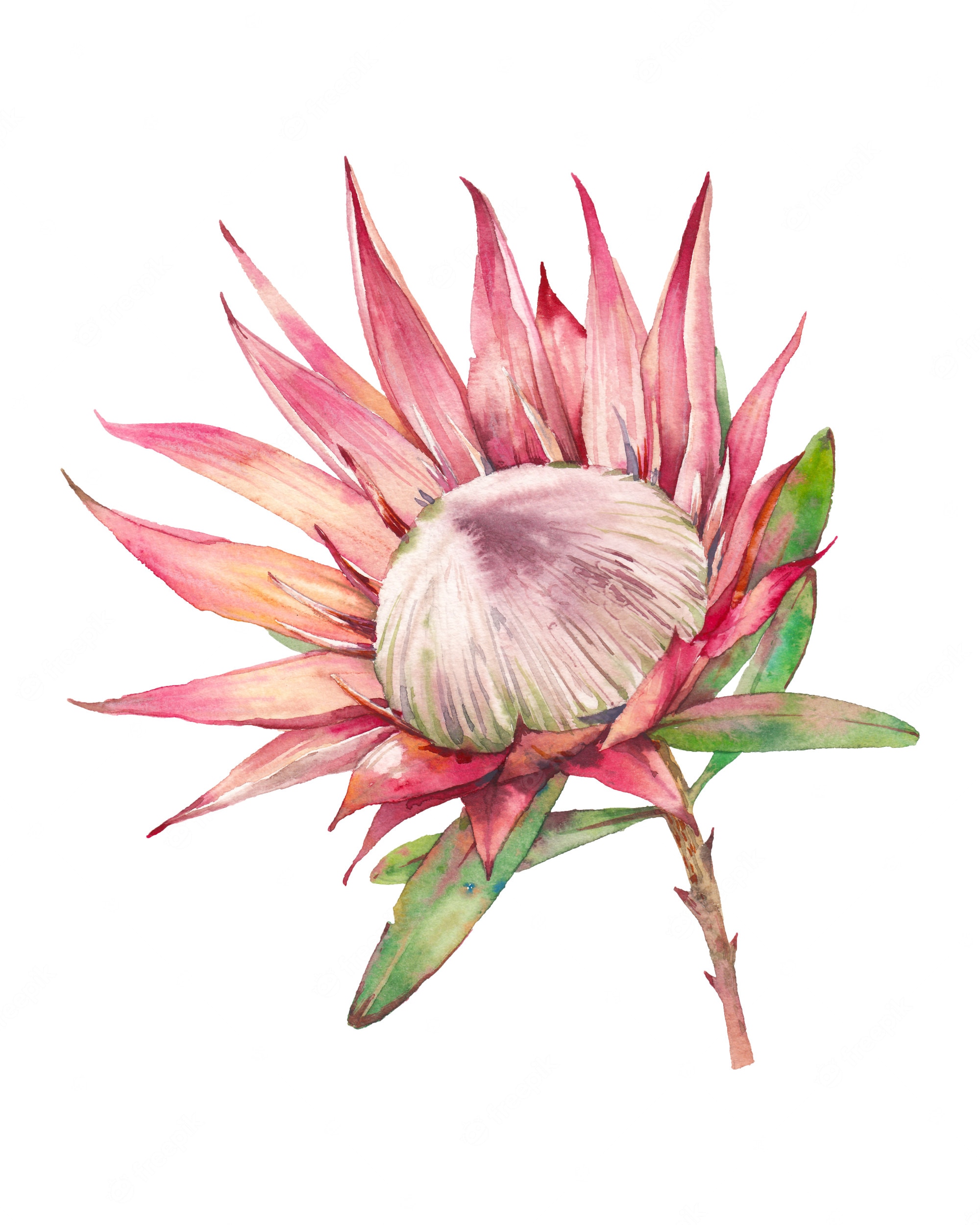 We can’t wait to welcome you!
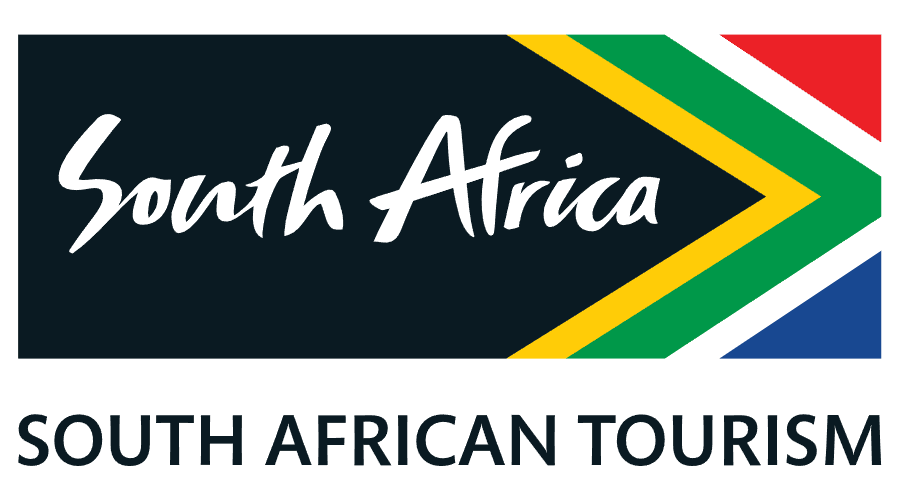 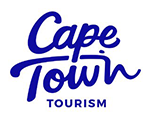 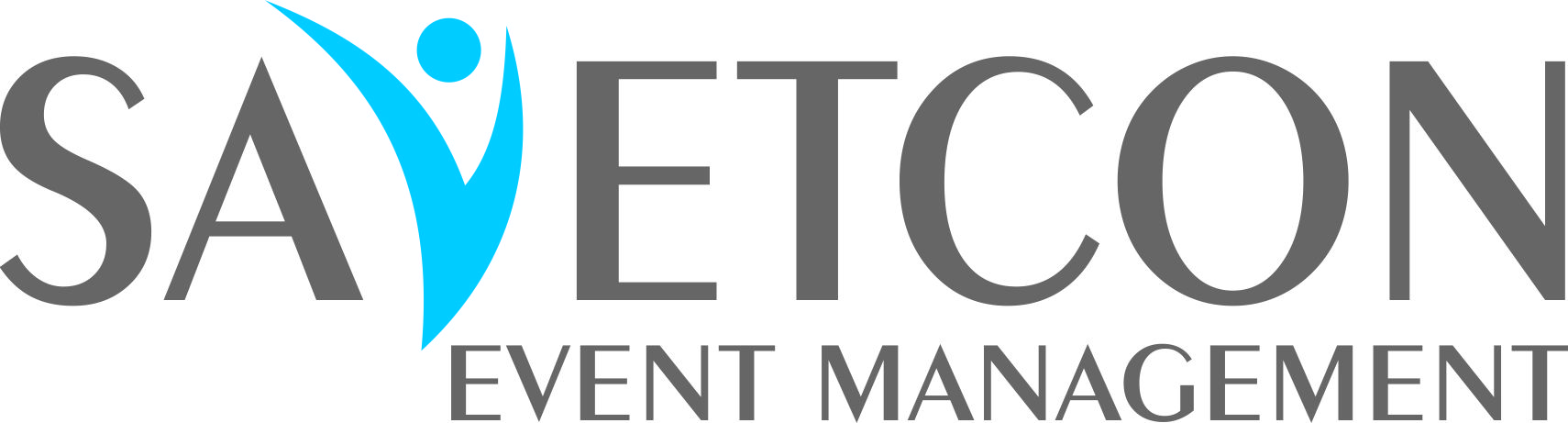